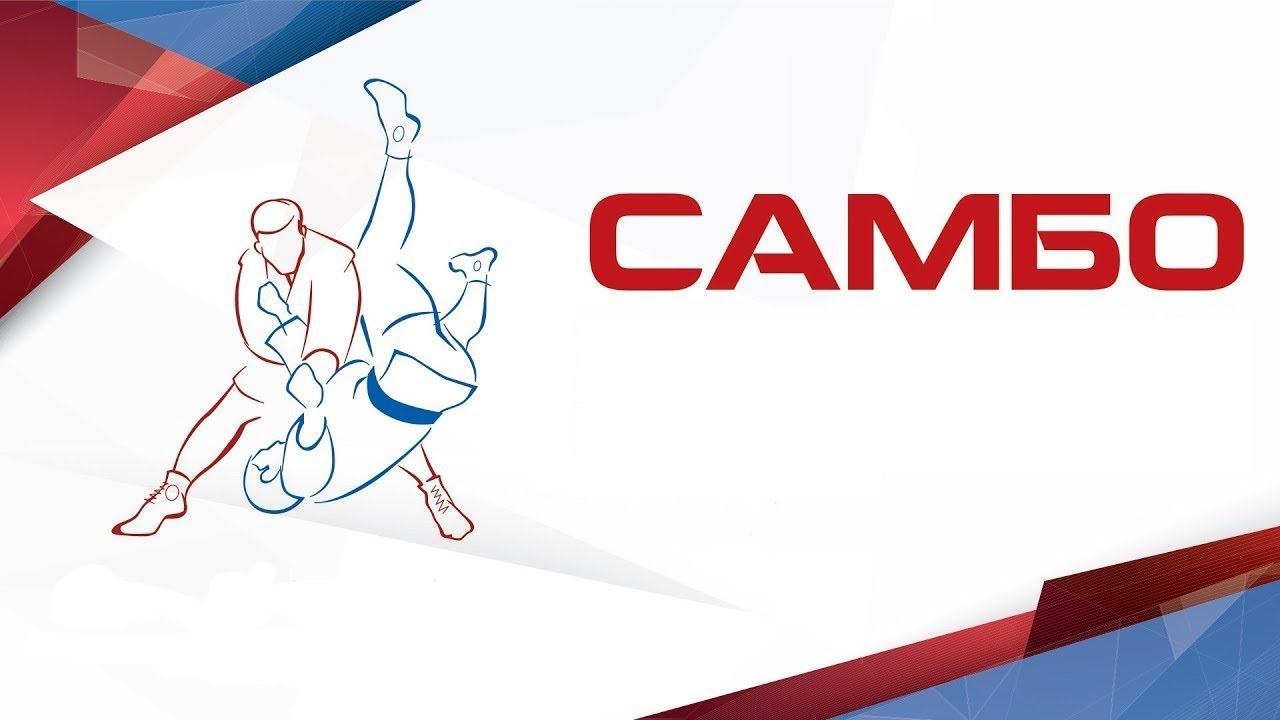 Министерство образования Республики Мордовия                                                                     Портфолио                                  Трушкина Владимира Геннадьевича                                 тренера-преподавателя по борьбе самбо                                     МУДО «СДЮСШ № 4» г.о. Саранск
Дата рождения: 08.02.1981 г.
- Профессиональное образование: Экономист по специальности «Мировая экономика» Образовательное учреждение «Московский университет потребительской кооперации» № диплома 69171 от 30.06.2003.
- Профессиональная переподготовка: Квалификация- «Специалист по физической культуре  и спорту»    Образовательное учреждение: ФГБОУ ВПО «Мордовский государственный педагогический институт М.Е. Евсевьева» № диплома 092 дата выдачи 18 июля 2015 г.
Стаж педагогической работы (по специальности): 22 года
Общий трудовой стаж: 22 года
Повышение квалификации: Профессиональные аспекты деятельности тренеров-преподавателей ДЮСШ в условиях реализации Федеральных стандартов спортивной подготовки.
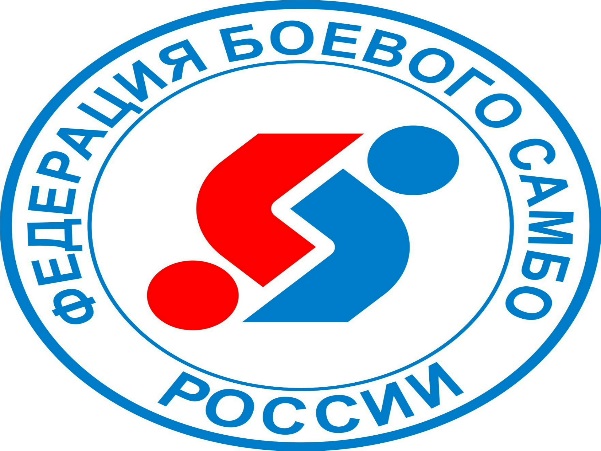 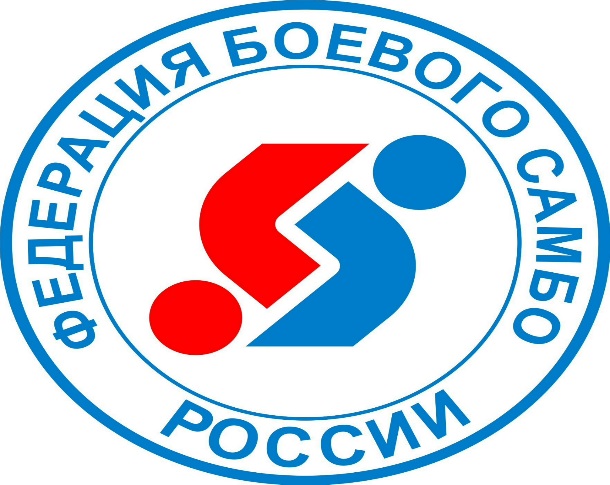 ПРЕДСТАВЛЕНИЕ
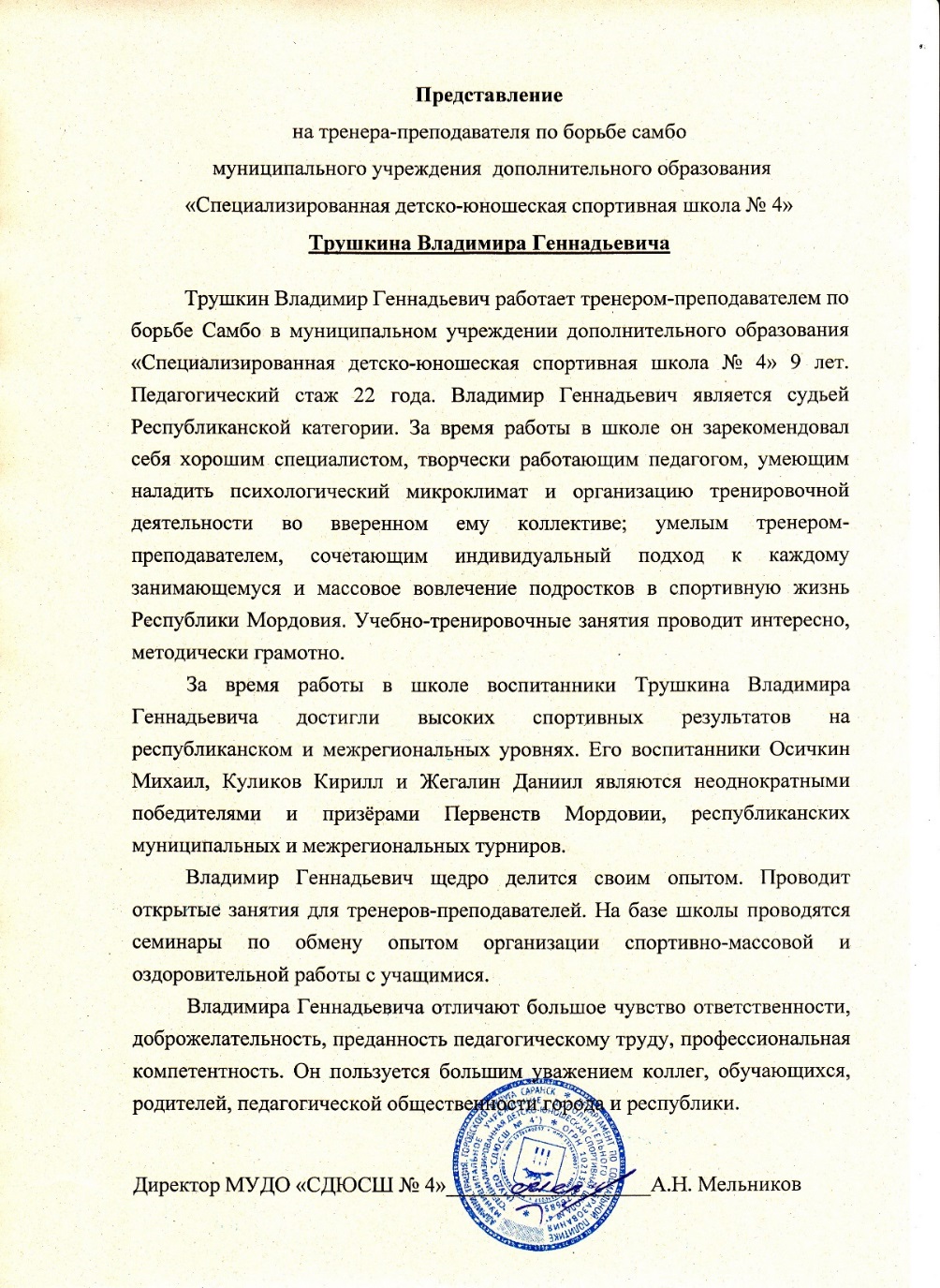 1. Степень обеспечения повышения уровня подготовленности воспитанников
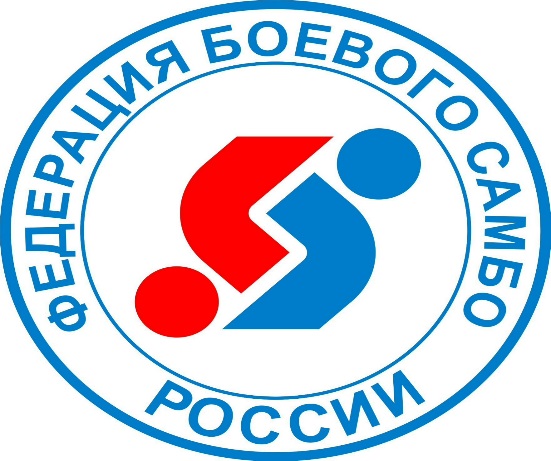 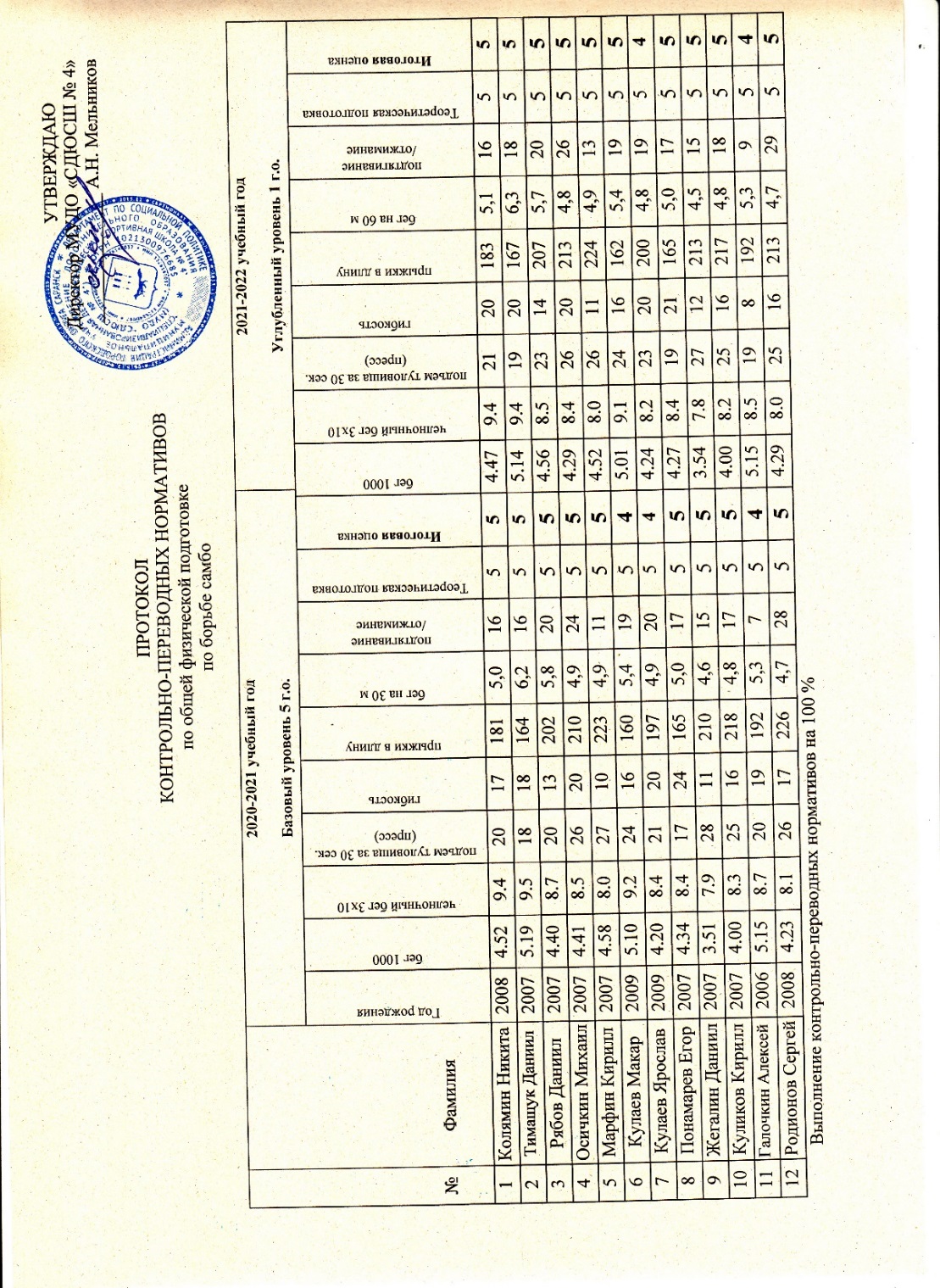 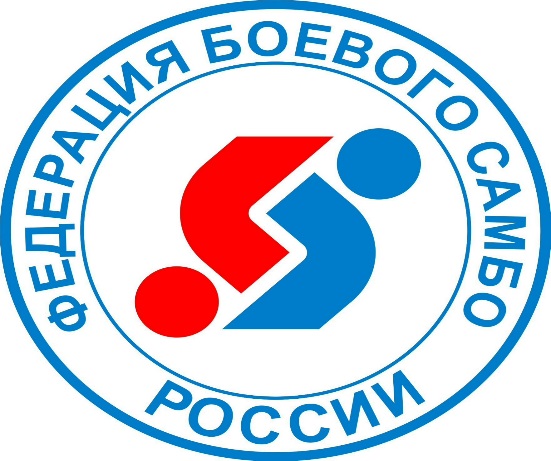 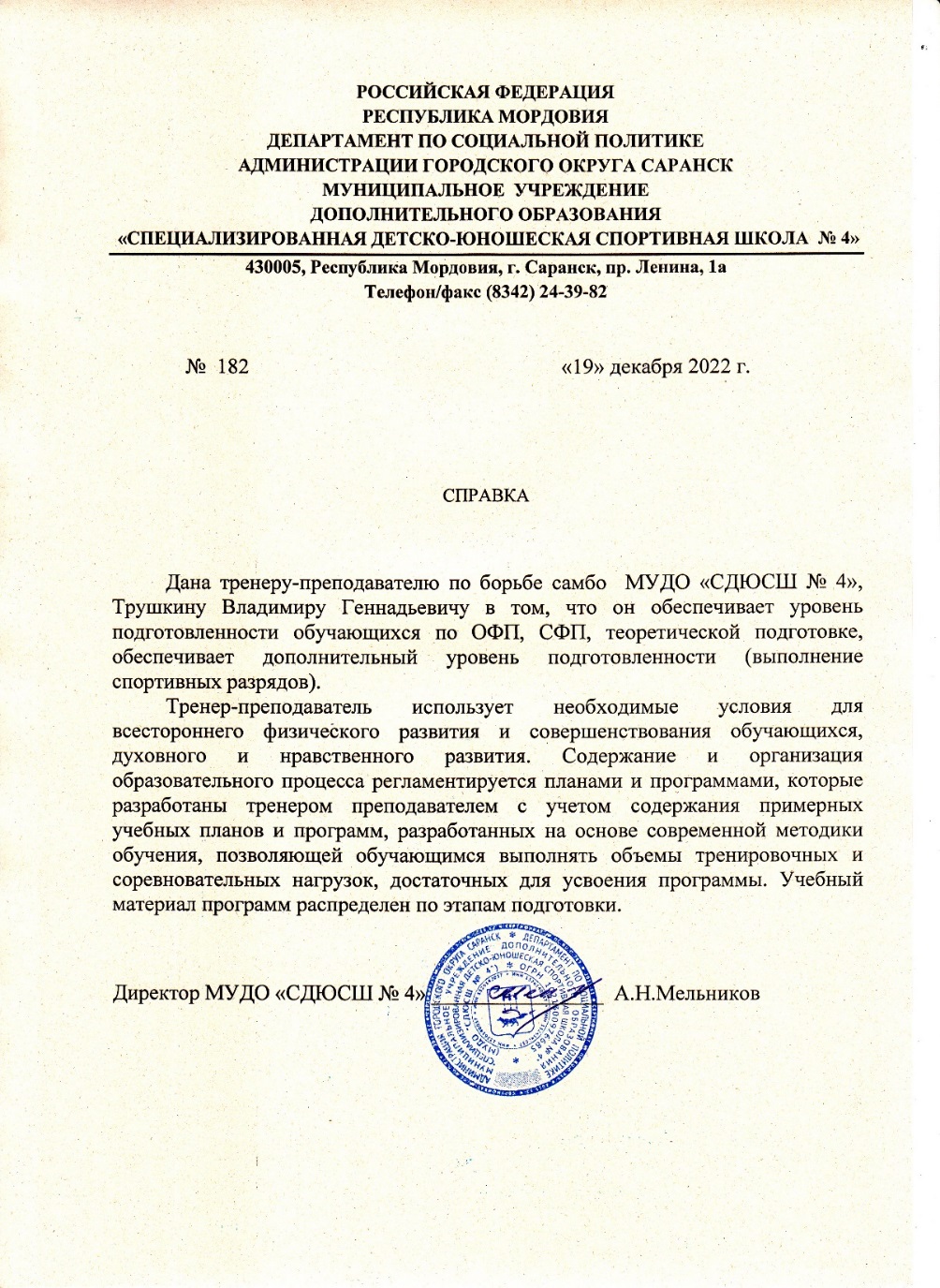 2. Сохранность контингента воспитанников на этапах спортивной подготовки
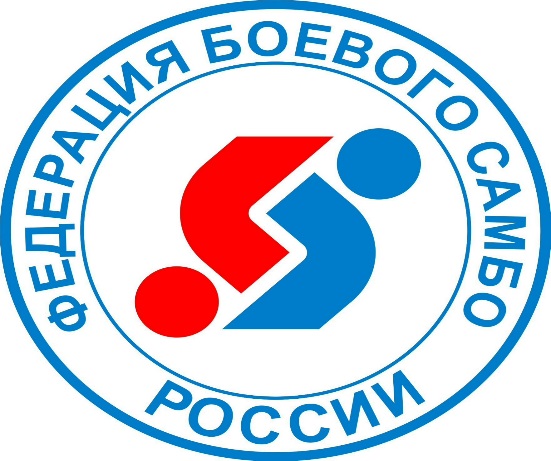 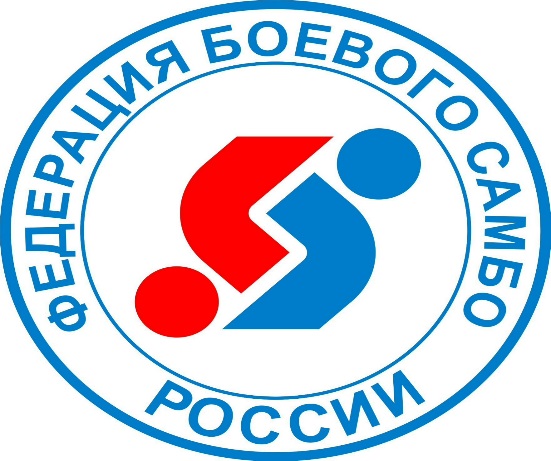 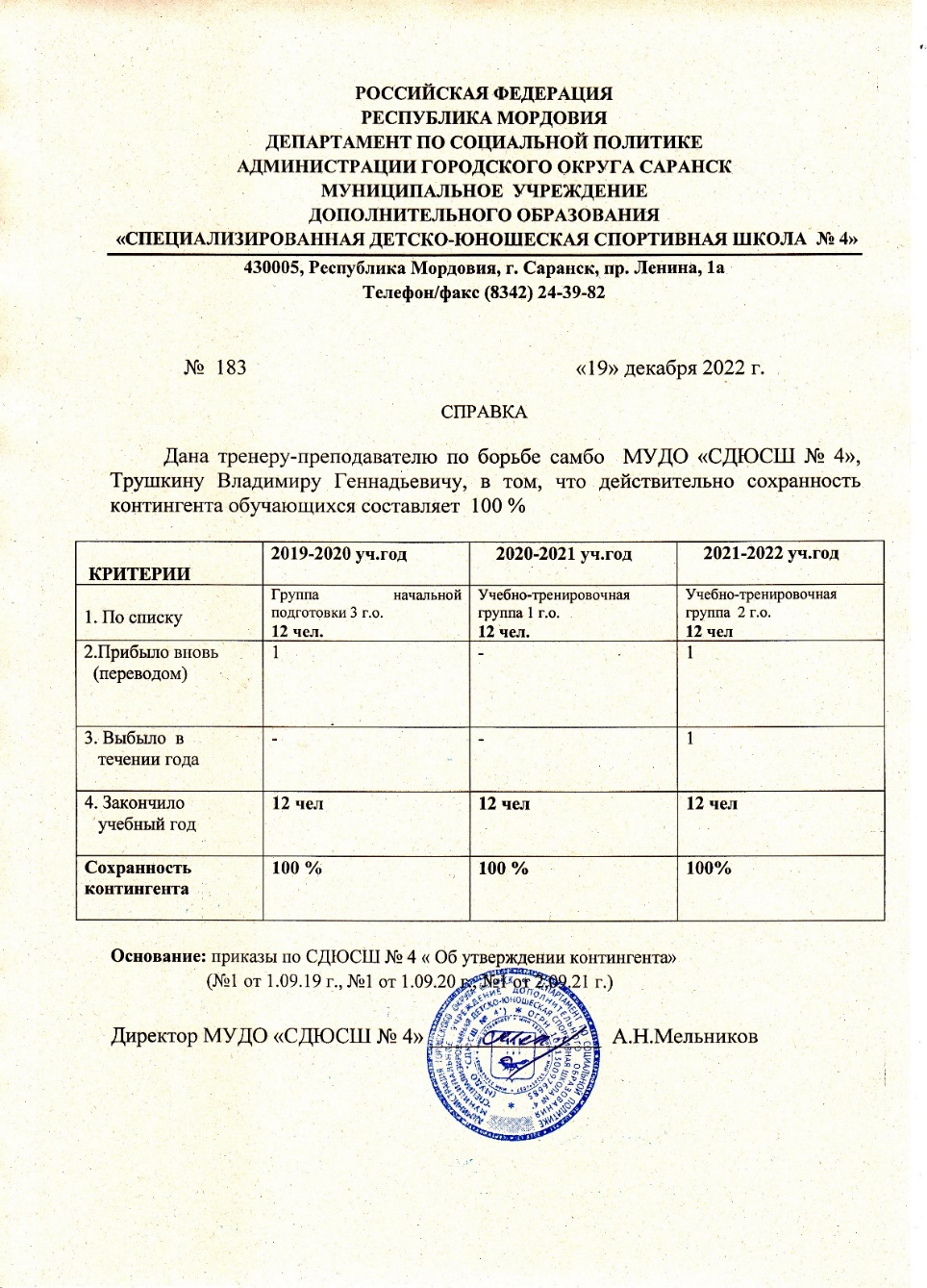 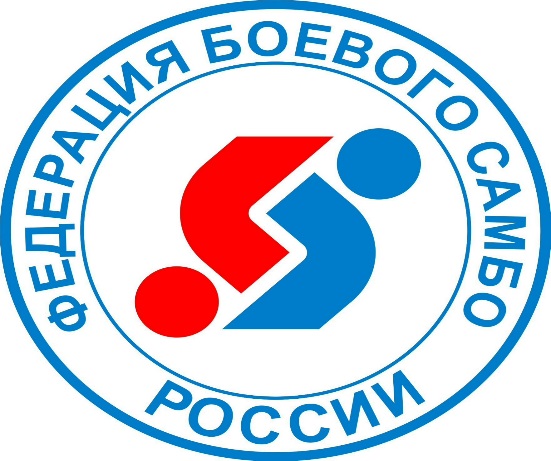 3. Результаты анализа текущей документации
Согласно нормативных документов, имеется следующая учебная документация:
Журнал учета работы учебных групп
Личные дела на  обучающихся (заявление, личные карточки)
Протоколы контрольных переводных нормативов
Календарный план спортивно-массовых мероприятий
Протоколы, положения соревнований
Учебные планы и рабочий план конспект
План воспитательной  и культурно-массовой работы с обучающимися
Перспективный план
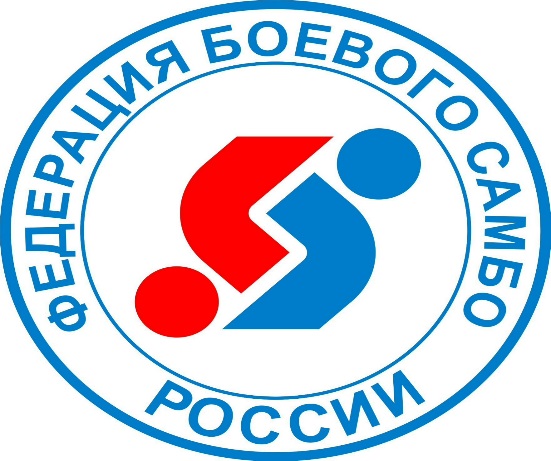 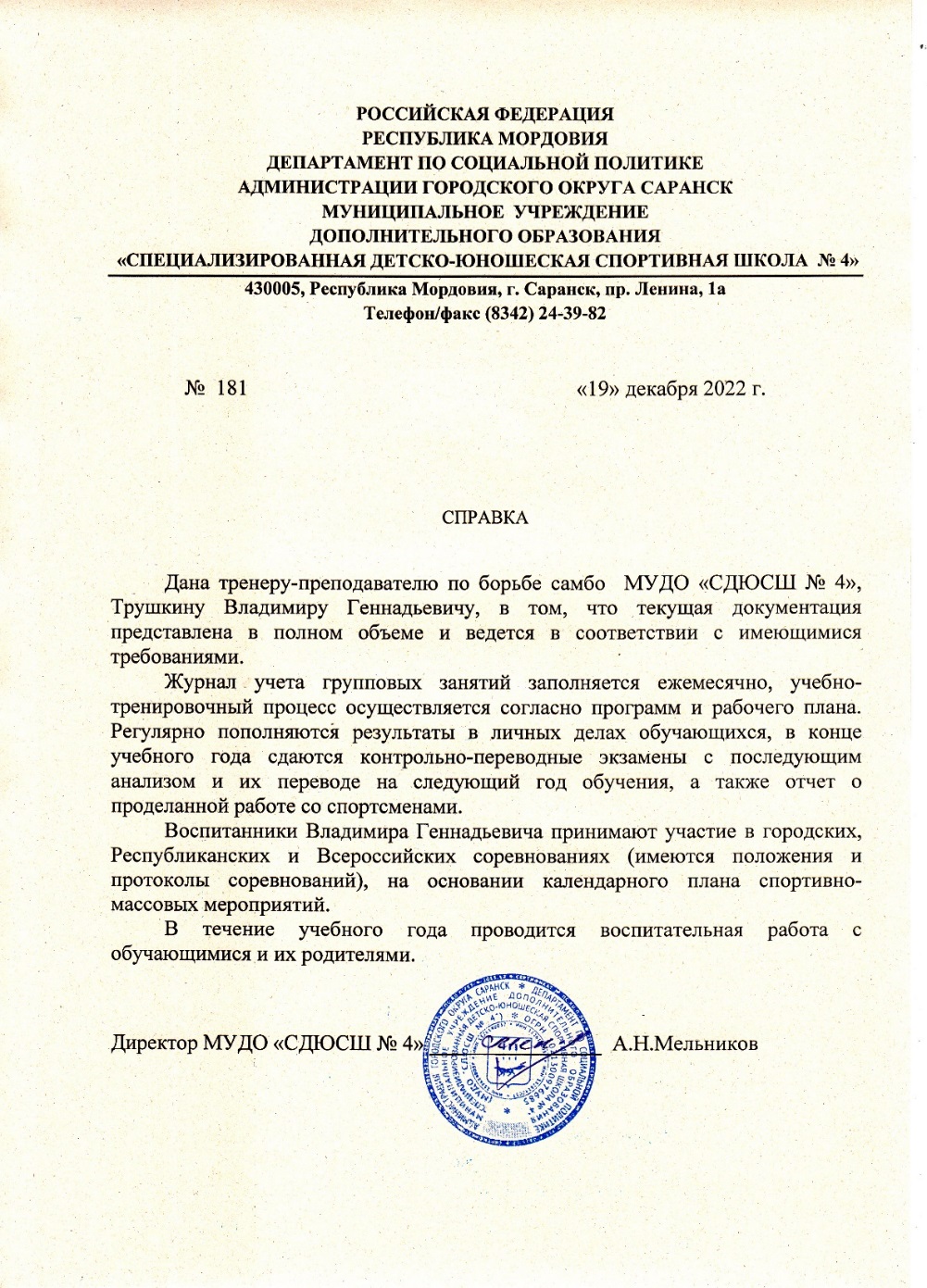 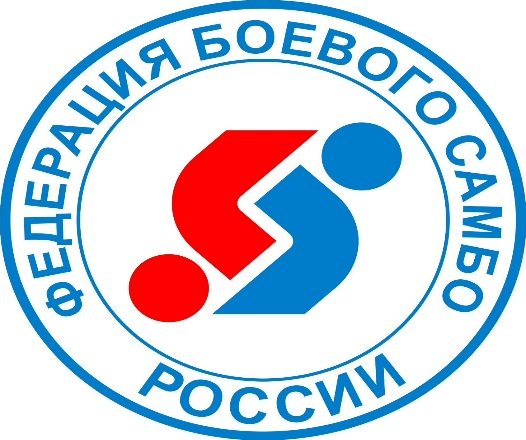 4. Выполнение воспитанниками требований для присвоения спортивных званий и разрядов
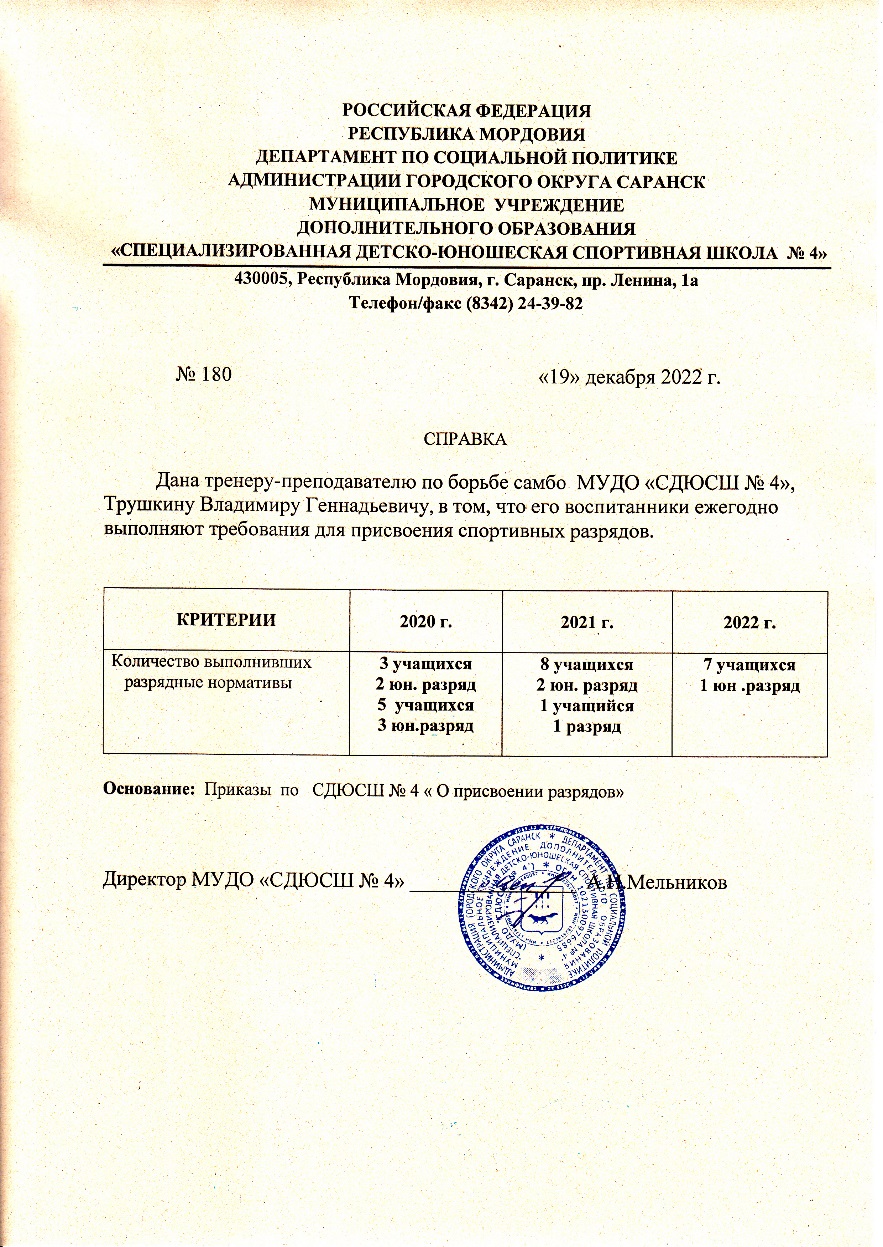 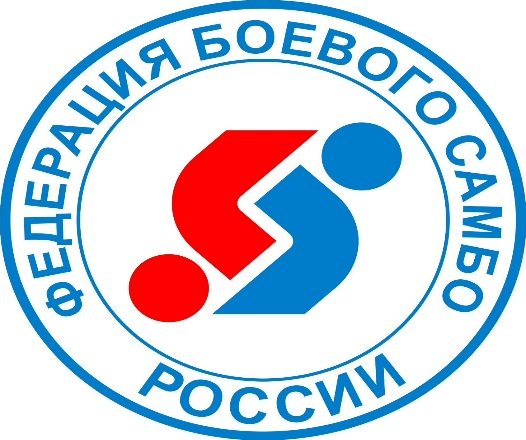 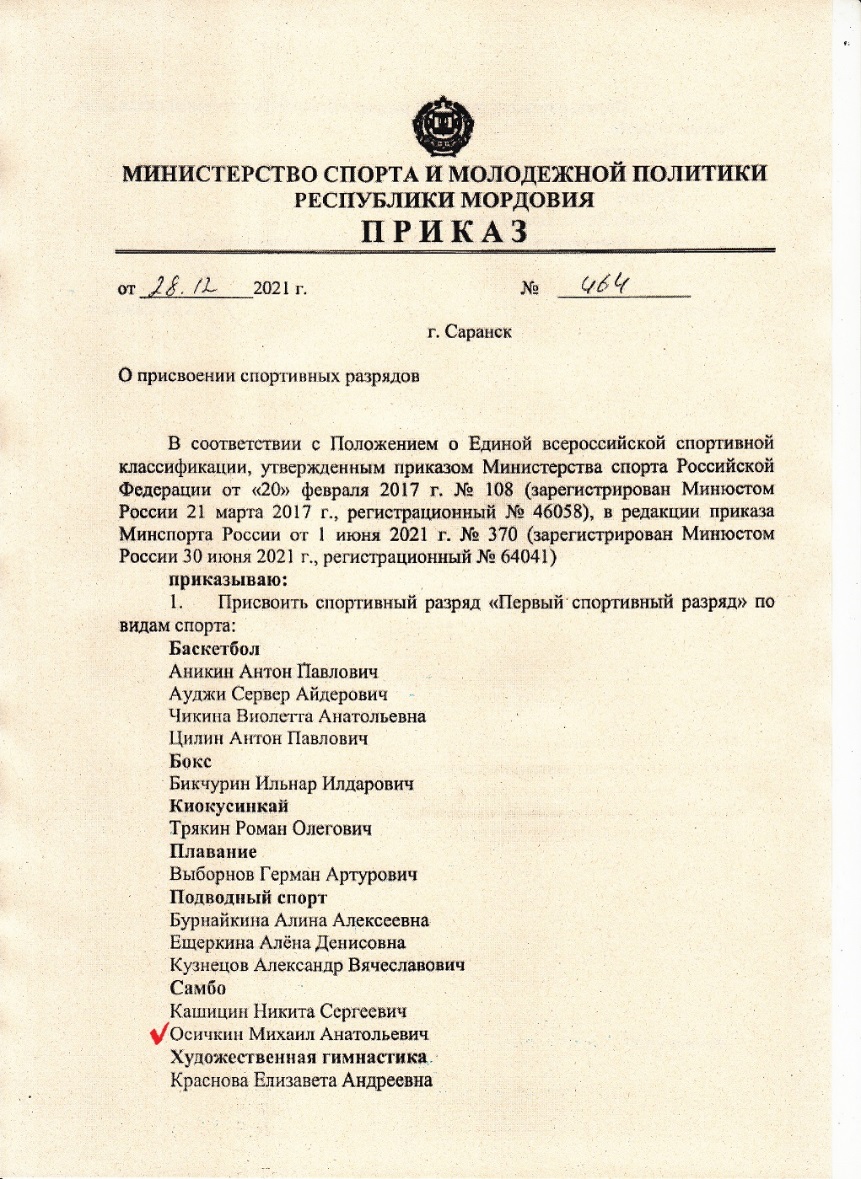 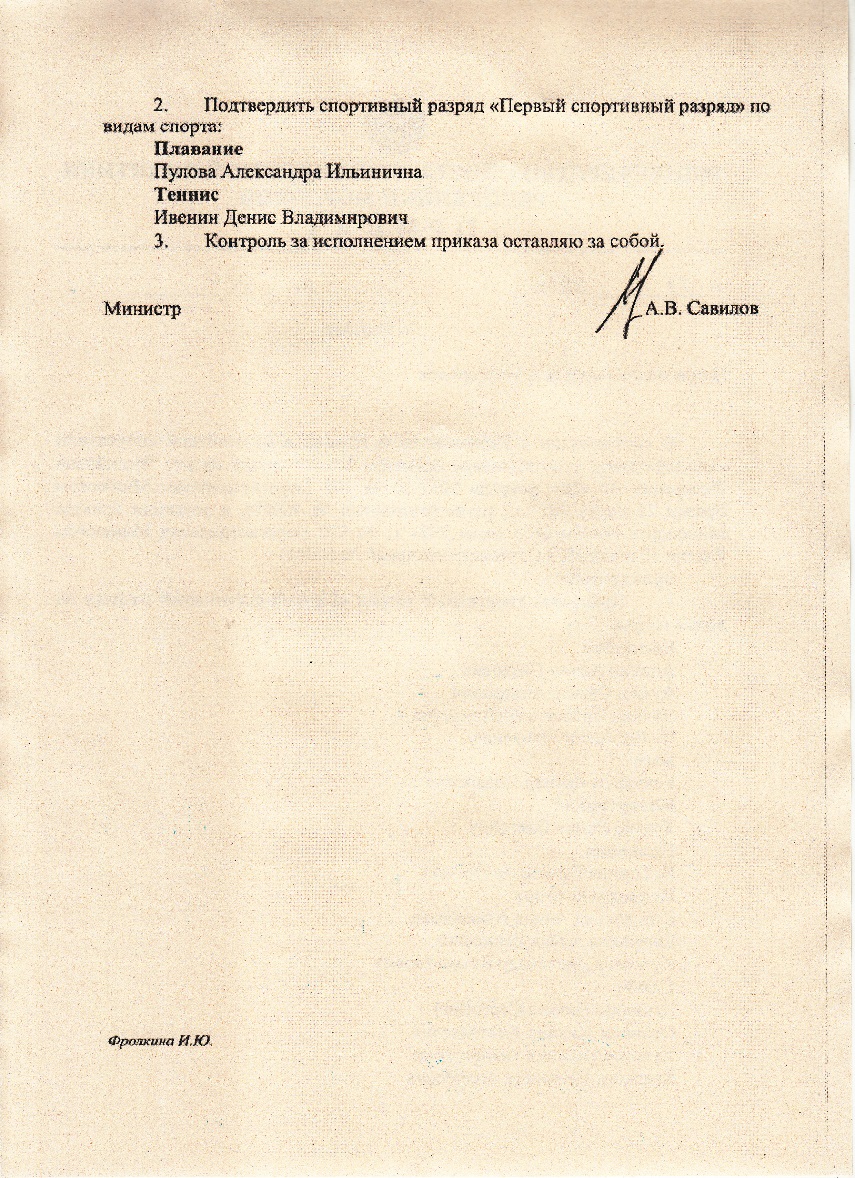 5. Проведение открытых мастер-классов, открытых занятий, мероприятий (очно)
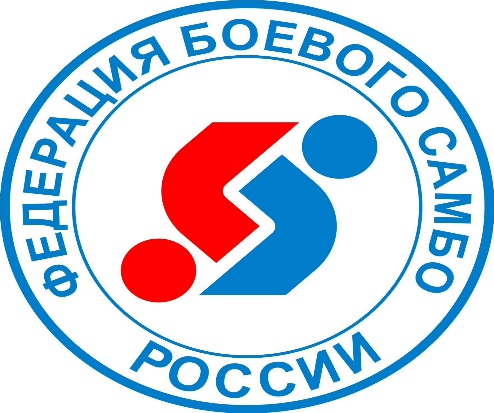 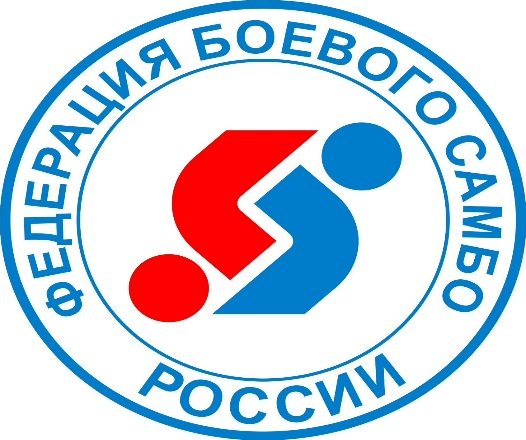 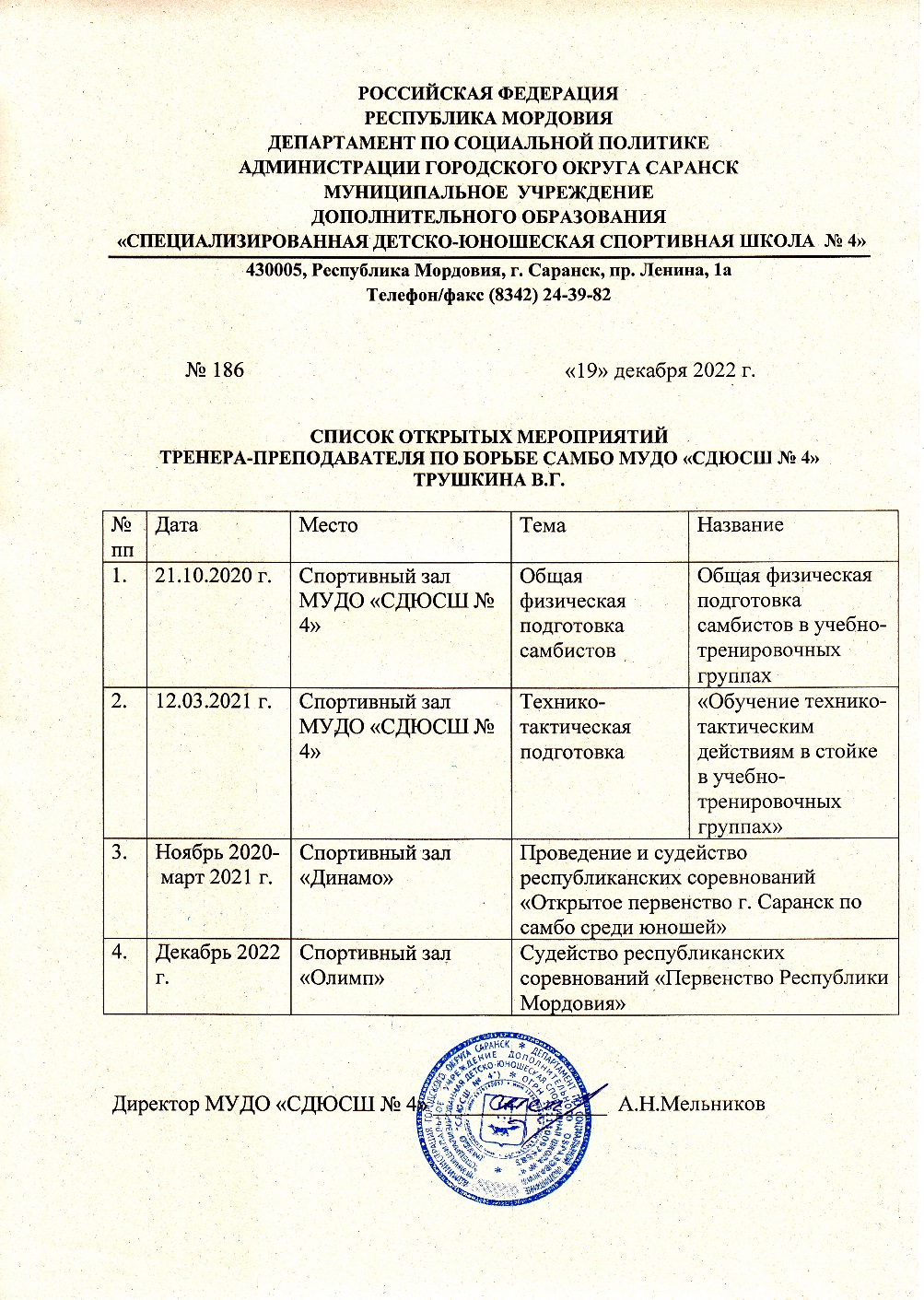 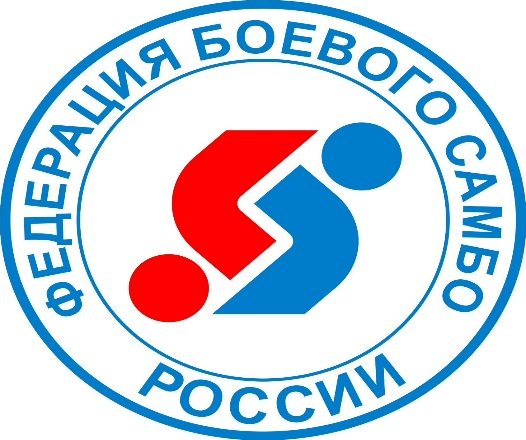 6. Выступление на заседаниях, методических советов, научно-практических конференциях, педагогических чтениях, семинарах, секциях, форумах, радиопередачах (очно))
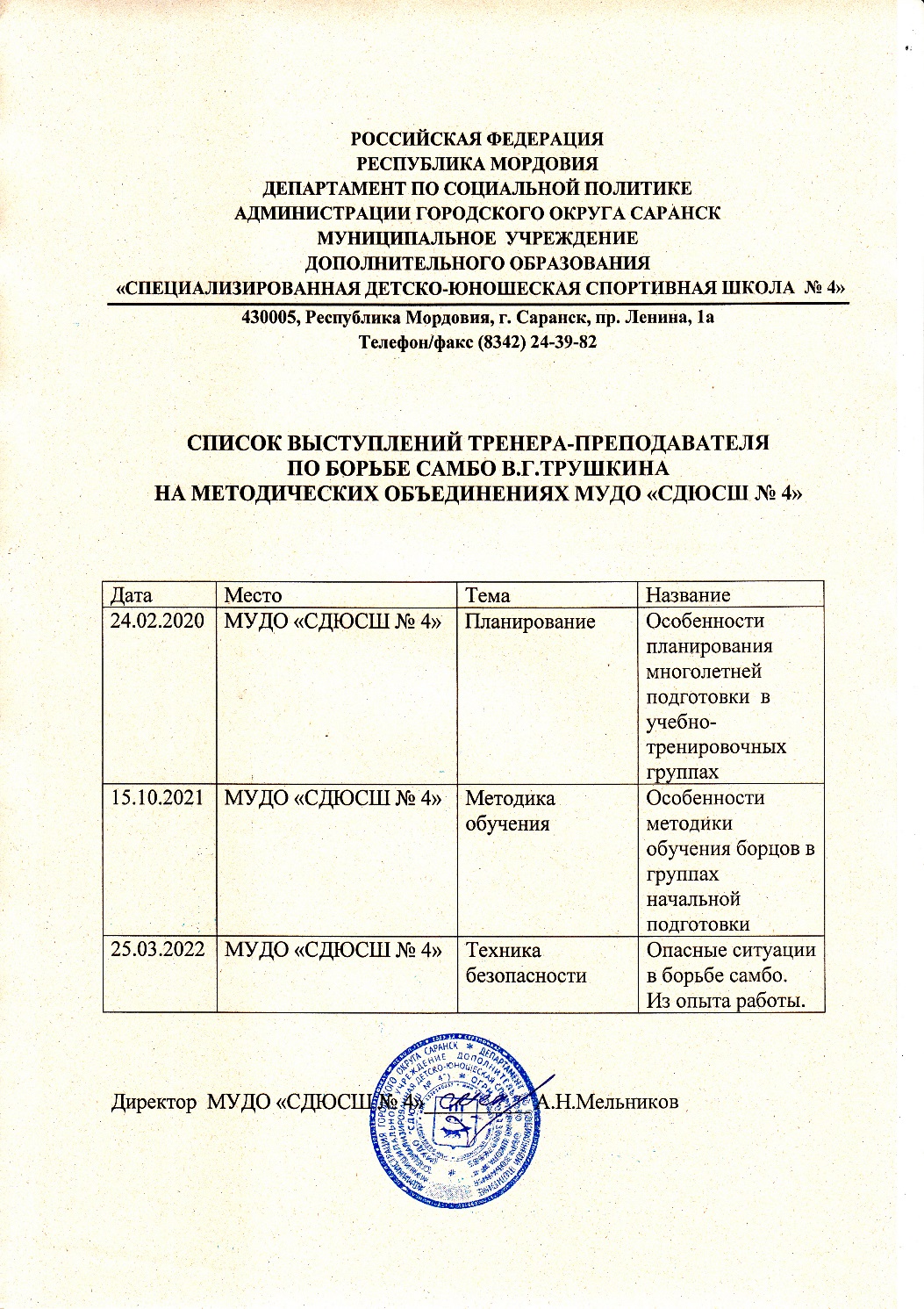 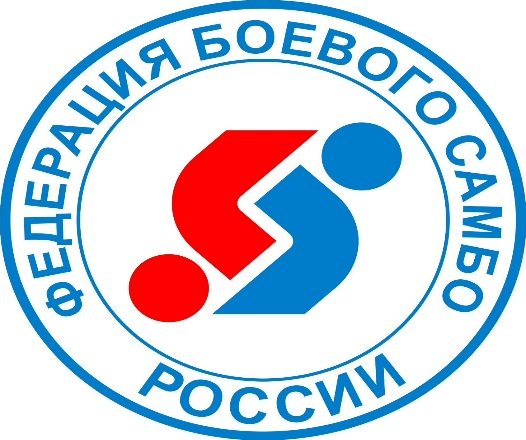 7. Результаты участия воспитанников в официальных соревнованиях
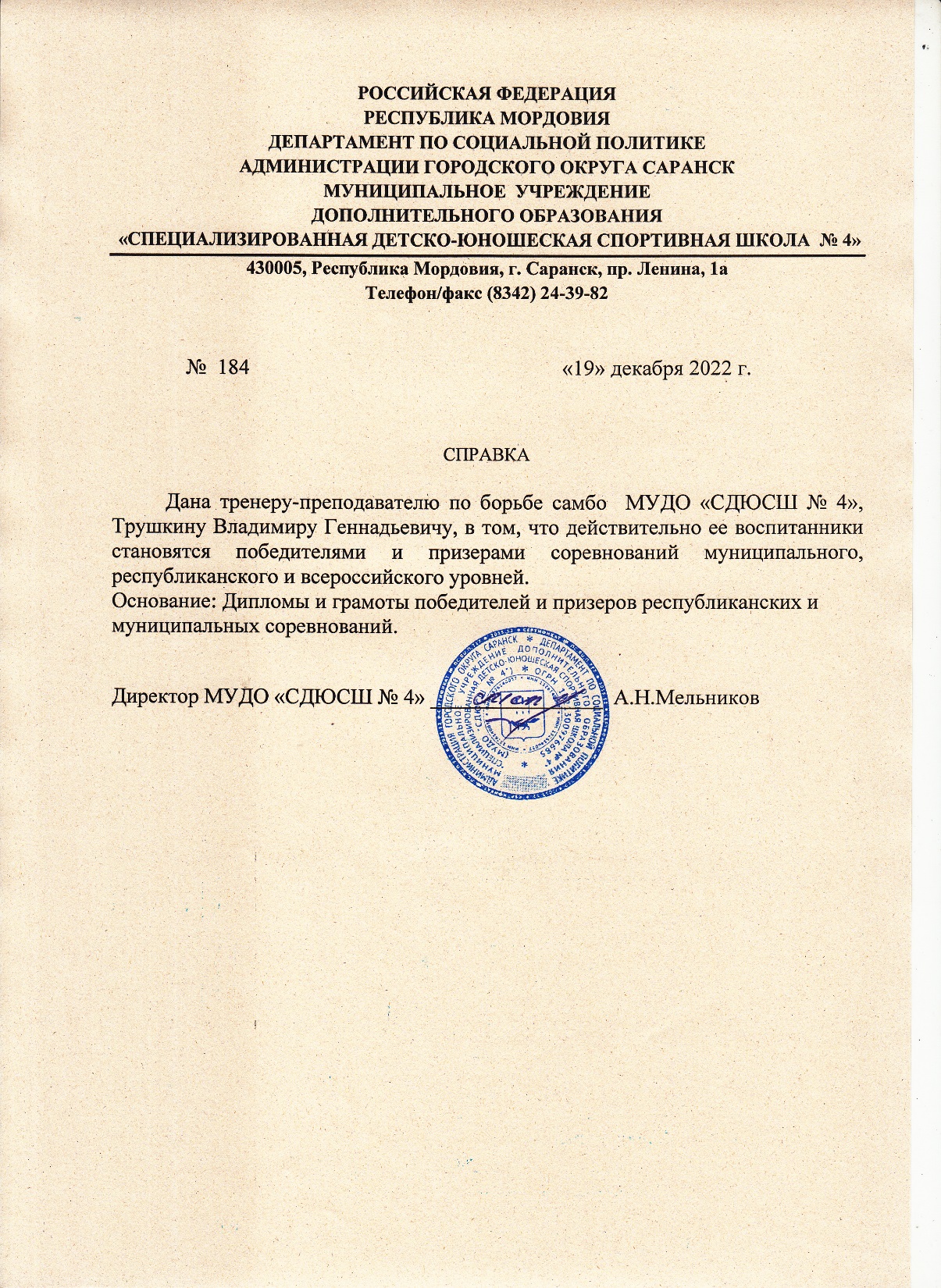 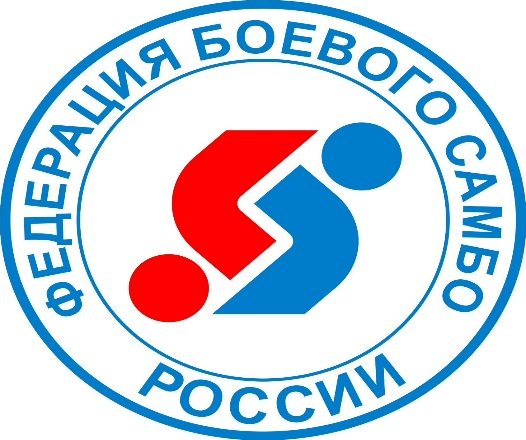 Открытый командный республиканский турнир по самбо памяти Героя СССР М.П. Девятаева 2019 г.- Галочкин Алексей – 1 местоРеспубликанский турнир по самбо и дзюдо посвященный памяти сотрудников правоохранительных органов, погибших при исполнении служебного долга в Северо- Кавказском регионе 2020 г.- Галочкин Алексей – 2 местоВсероссийский день самбо среди юношей 2020 г.- Жегалин ДаниилПервенство Республики Мордовия по самбо 2021 г.- Кулаев Макар – 1 место- Куликов Кирилл – 2 местоТрадиционный турнир по самбо памяти В.И. Брыкова 2021 г.- Галочкин Алексей- Куликов Кирилл 3 местоIX Городской турнир по спортивному самбо посвященному дню Победы. 2021 г.- Кулаев Макар – 1 местоОткрытый городской турнир по спортивному самбо посвященный памяти Героя России С. Бурнаева и военнослужащим, погибшим на северном Кавказе.  2021 г.- Кулаев Макар – 1 местоОткрытое первенство города Кузнецка по борьбе Самбо 2021 г.- Галочкин Алексей 3 местоОткрытый турнир по самбо на кубок Главы Ульяновска 2021 г.- Жегалин Даниил 2 местоКубок города пензы по самбо среди юношей. 2021- Жегалин Даниил 1 местоОткрытый турнир по борьбе самбо посвященный памяти генерал-майора спецназа ГРУ В.А. Козлова. 2021 г.- Жегалин Даниил 1 местоМежрегиональный турнир по самбо среди девушек и юношей 2021г.- Кулаев Макар
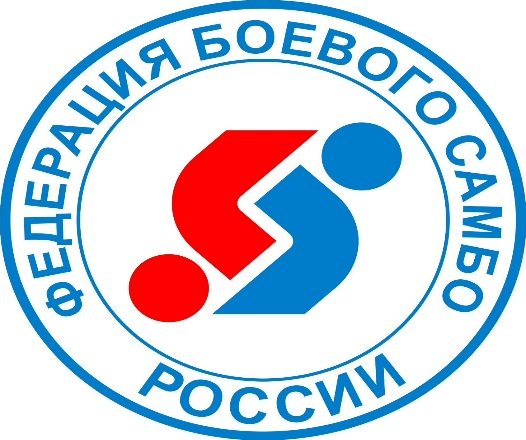 Открытый Республиканский турнир по спортивному самбо на Кубок МБОУ «Ковылкинская СОШ № 2» 2021 г.- Кулаев Ярослав 3 местоОткрытый турнир по борьбе самбо «Новогодний Перевертыш» г. Никольск 2021 г.- Жегалин Данила 2 местоРеспубликанский турнир по самбо и дзюдо посвященный памяти сотрудников правоохранительных органов, погибших при исполнении служебного долга в Северо- Кавказском регионе 2021 г.- Кулаев Макар 2 местоОткрытый Республиканский турнир по борьбе самбо, посвященный памяти тренера МРОО ОГО ВФСО «Динамо» подполковника милиции С.В. Наумова. 2021 г.- Кулаев Макар 2 местоТурнир по спортивному и боевому самбо на Кубок физкультурно-оздоровительного комплекса в с. Починки Нижегородской области. 2022 г.- Куликов Кирилл 3 местоОткрытый турнир по борьбе самбо с. Починки Нижегородской области. 2021 г.- Куликов Кирилл 2 местоIV Межрегиональный турнир по самбо памяти святого праведного воина Федора Ушакова. Саранск 2022 г.- Кулаев Макар 2 местоЧемпионат и первенство РМ по борьбе самбо г. Саранск, 2022 г.- Жегалин Даниил 3 место- Кулаев Макар 1 местоОткрытый турнир по борьбе самбо с. Починки, Нижегородской области 2022 г.- Осичкин Михаил 1 местоОткрытое первенство города Кузнецка по борьбе Самбо 2022 г.- Осичкин Мизхаил 1 местоОткрытое первенство города Кузнецка по борьбе Самбо 2022 г.- Осичкин Михаил 1 местоОткрытый турнир по борьбе самбо с. Починки, Нижегородской области 2022 г.- Галочкин Алексей 1 место
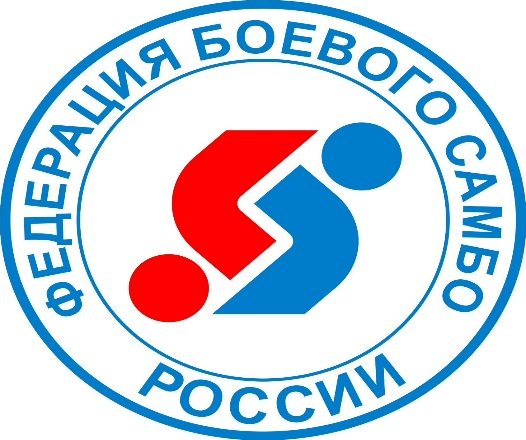 Традиционный турнир по самбо памяти В.И. Брыкова 2022 г.- Галочкин Алексей 1 место- Жегалин Даниил 2 место- Колямин Никита 2 место- Кулаев Макар 1 место- Родионов Сергей 3 место- Кулаев Ярослав 2 место- Яшонков Илья 3 место
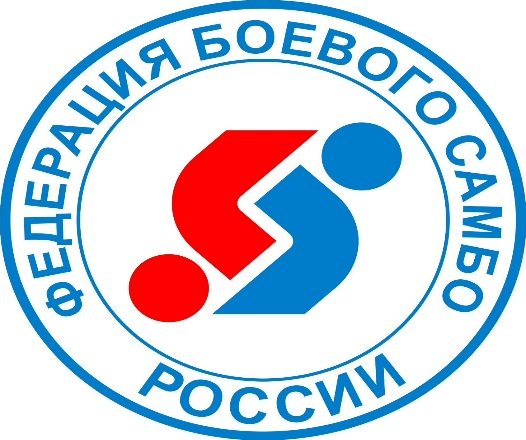 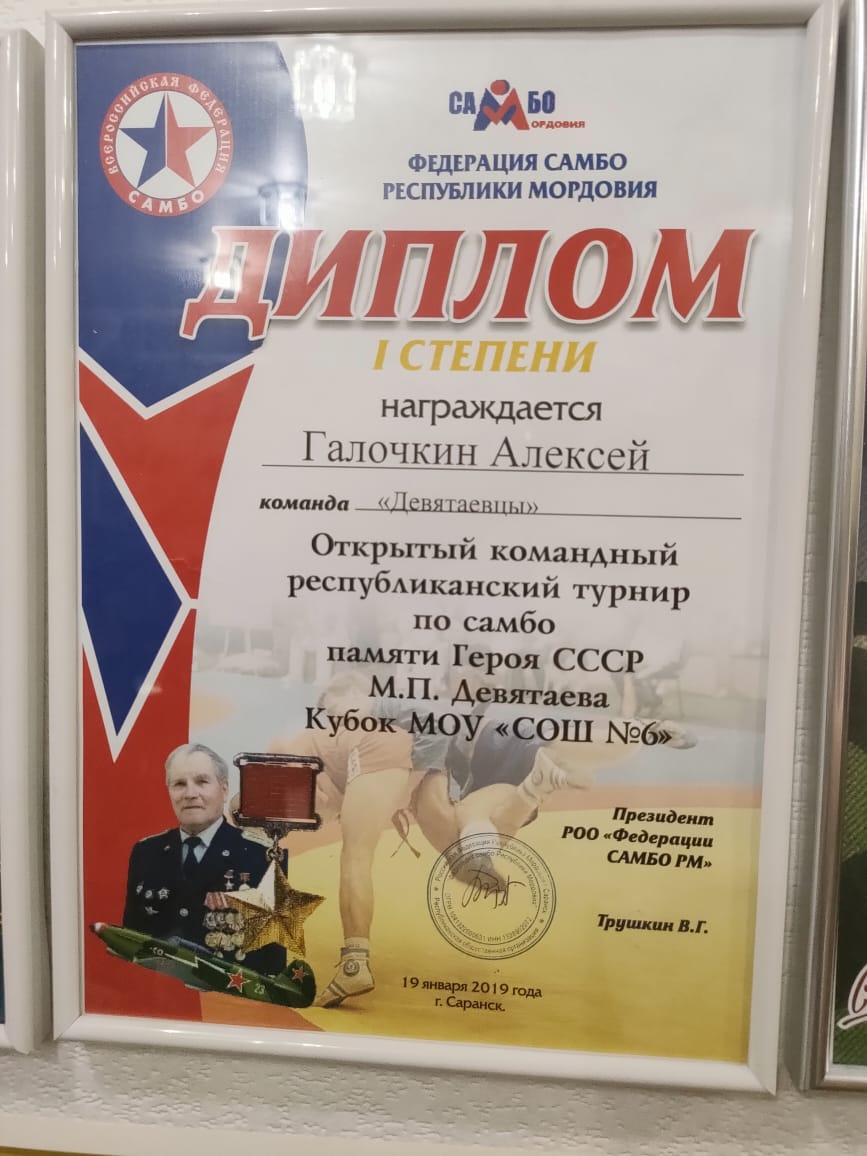 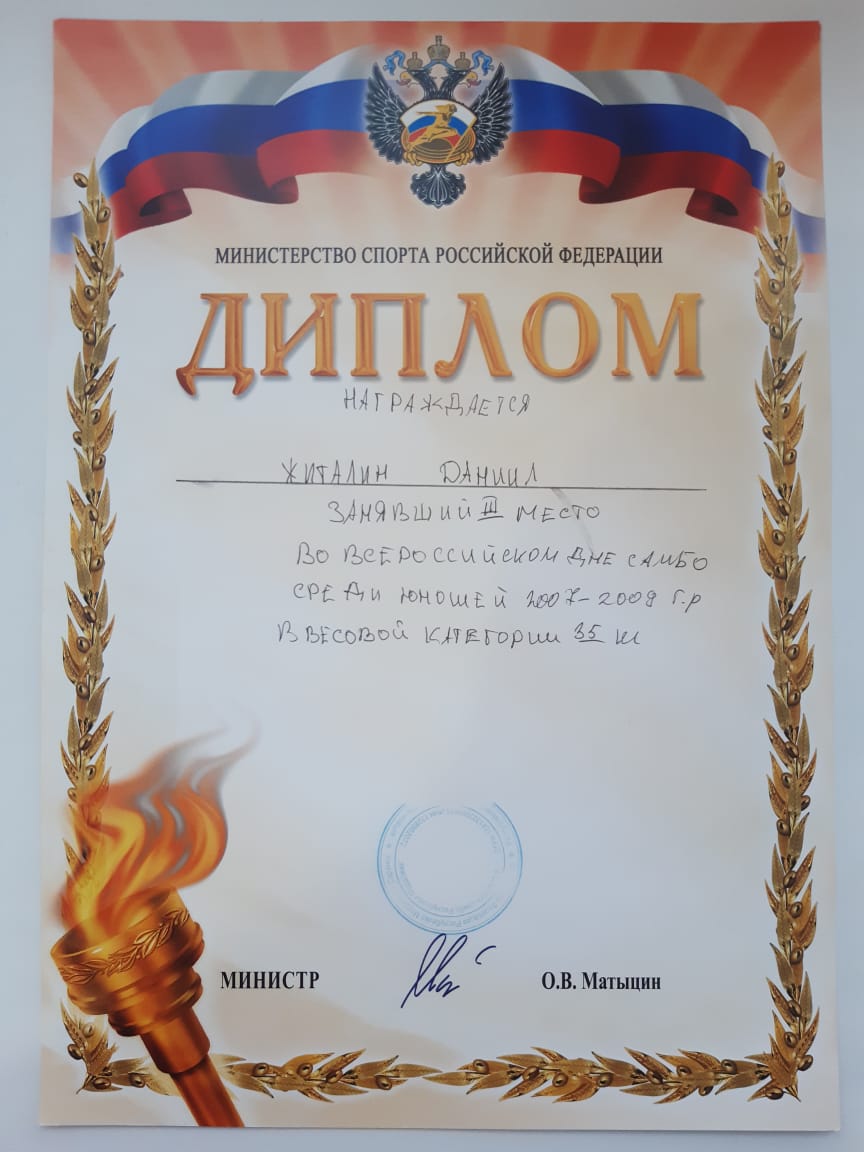 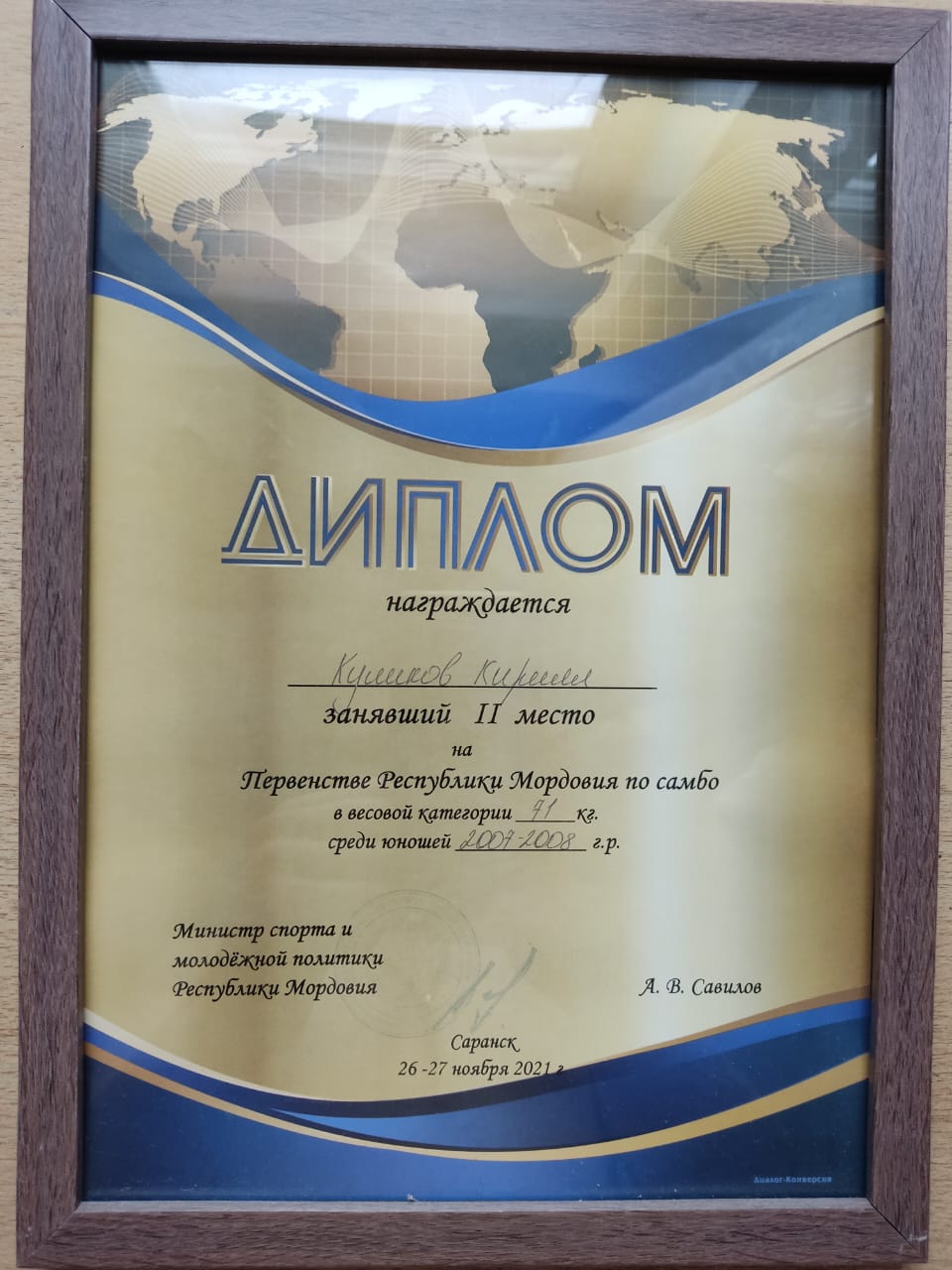 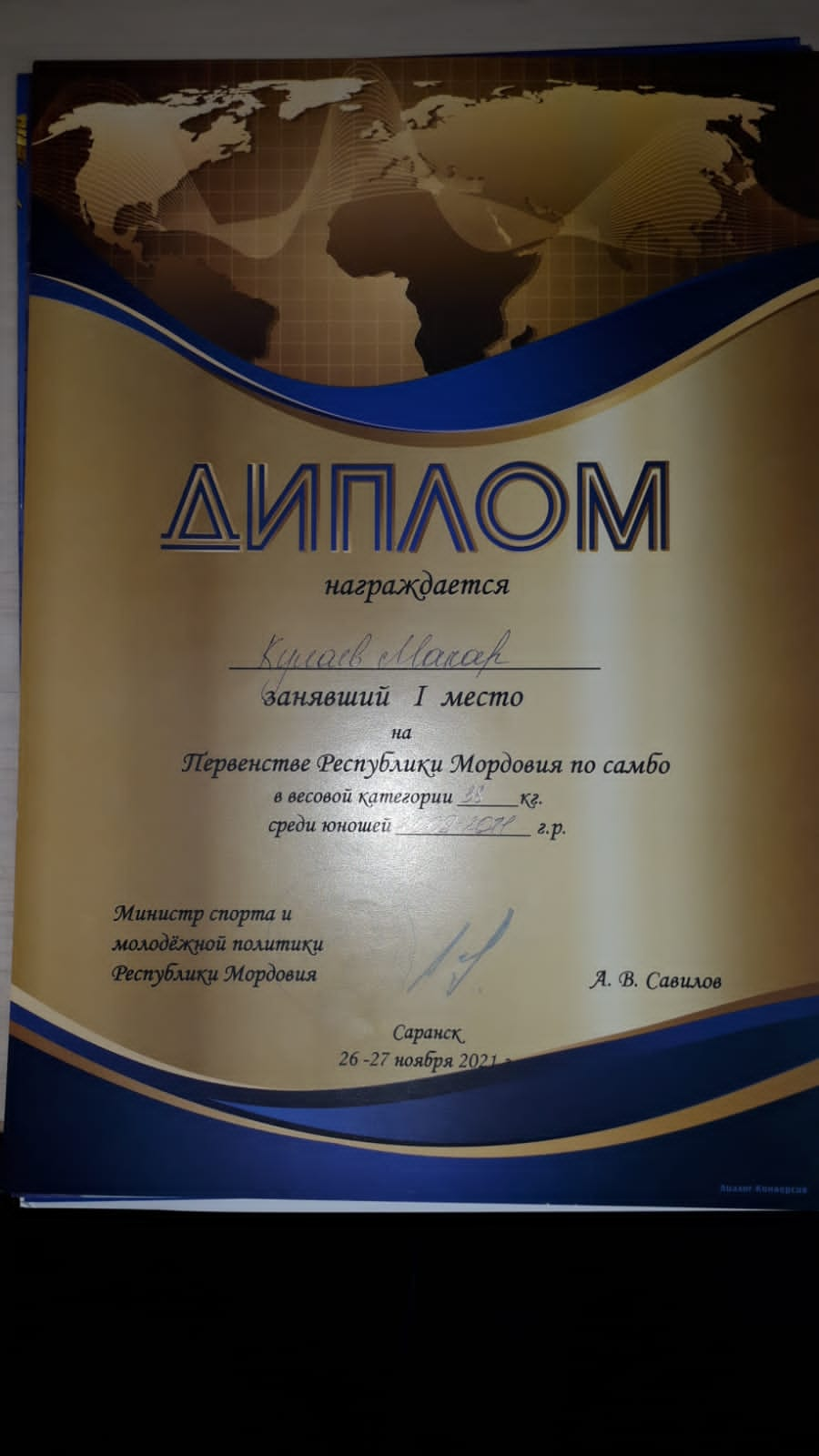 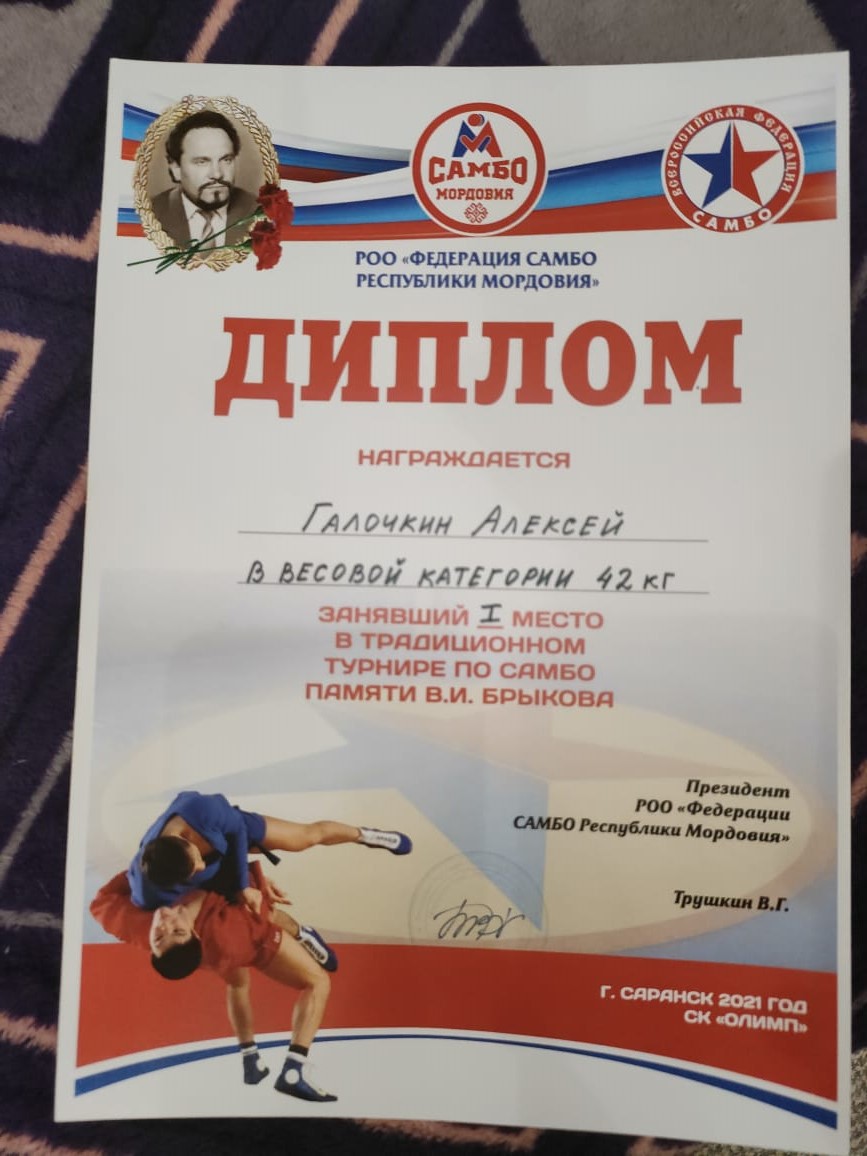 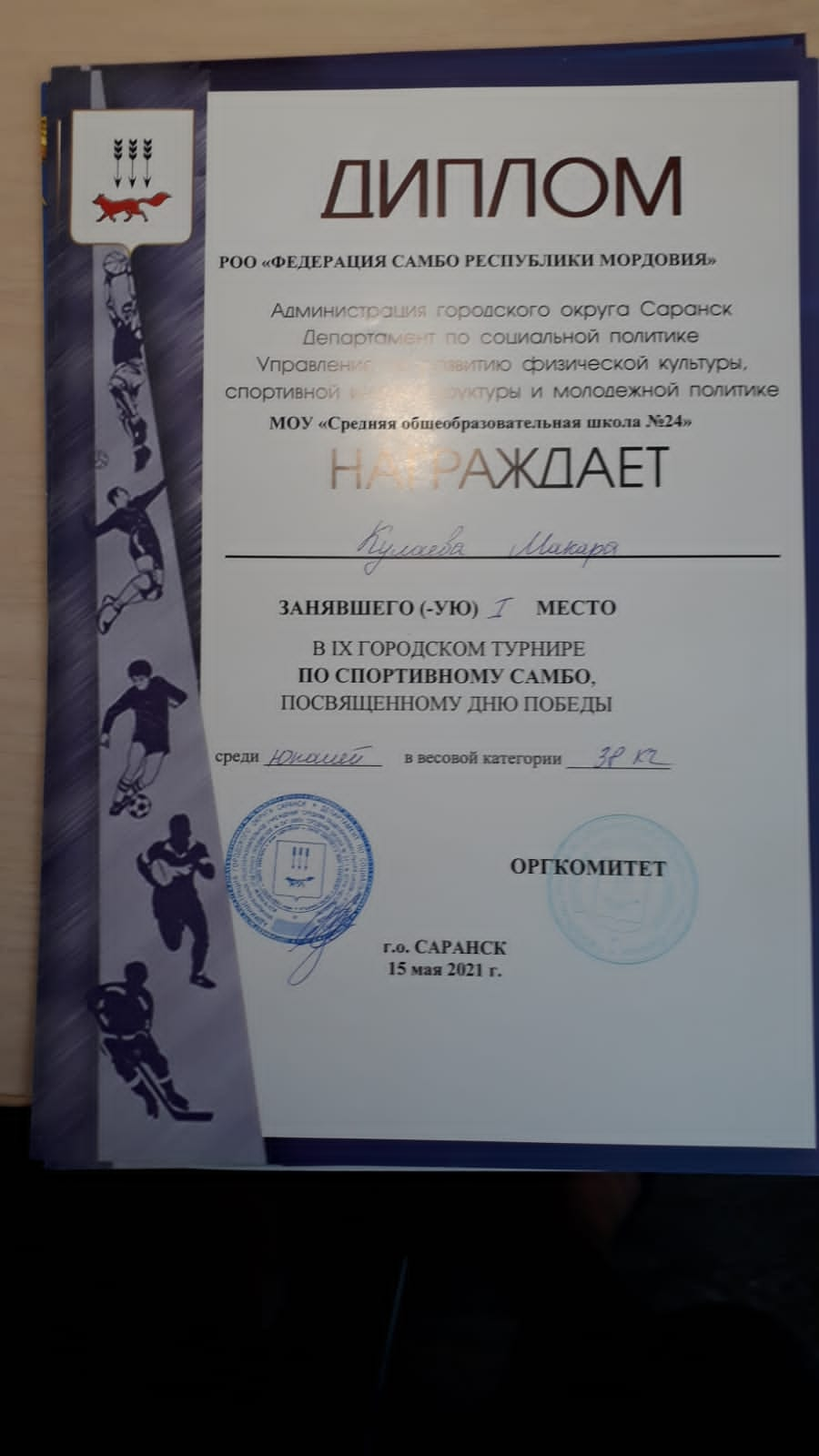 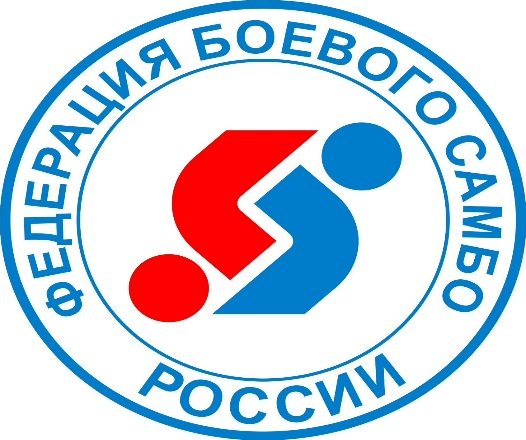 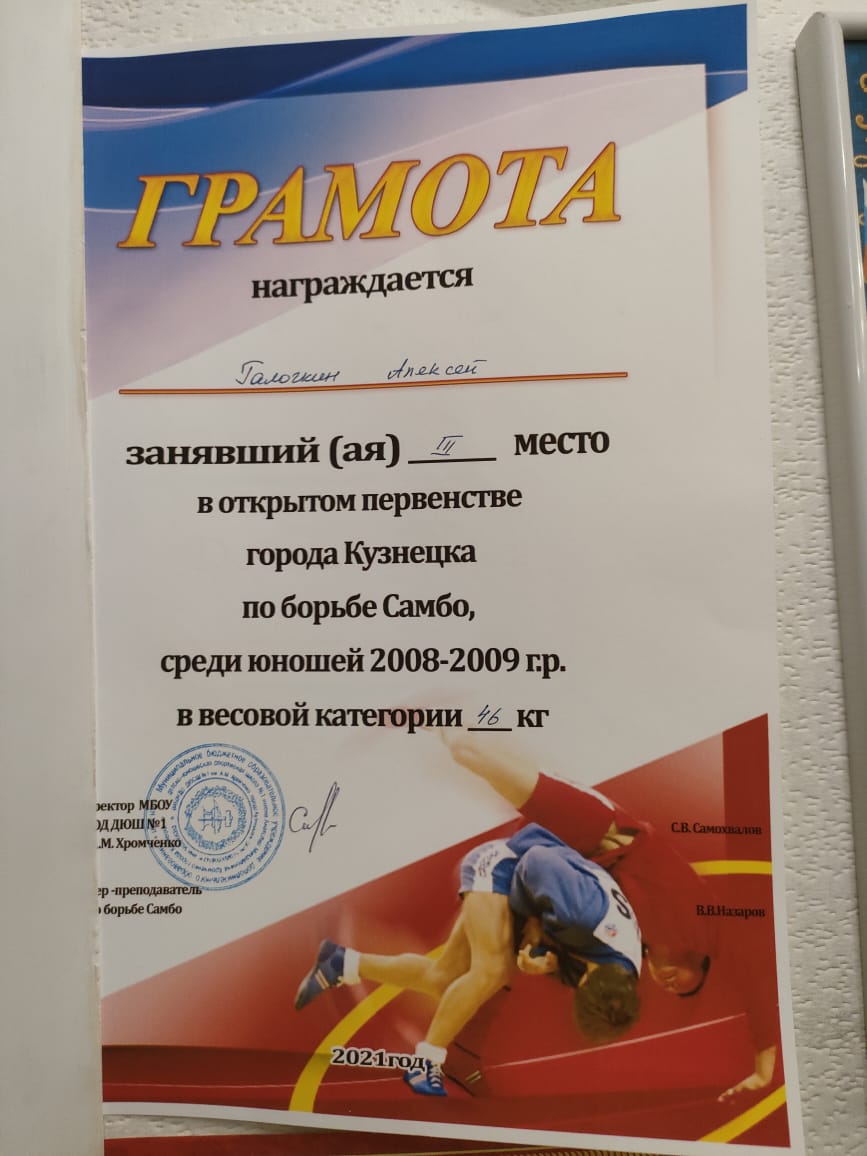 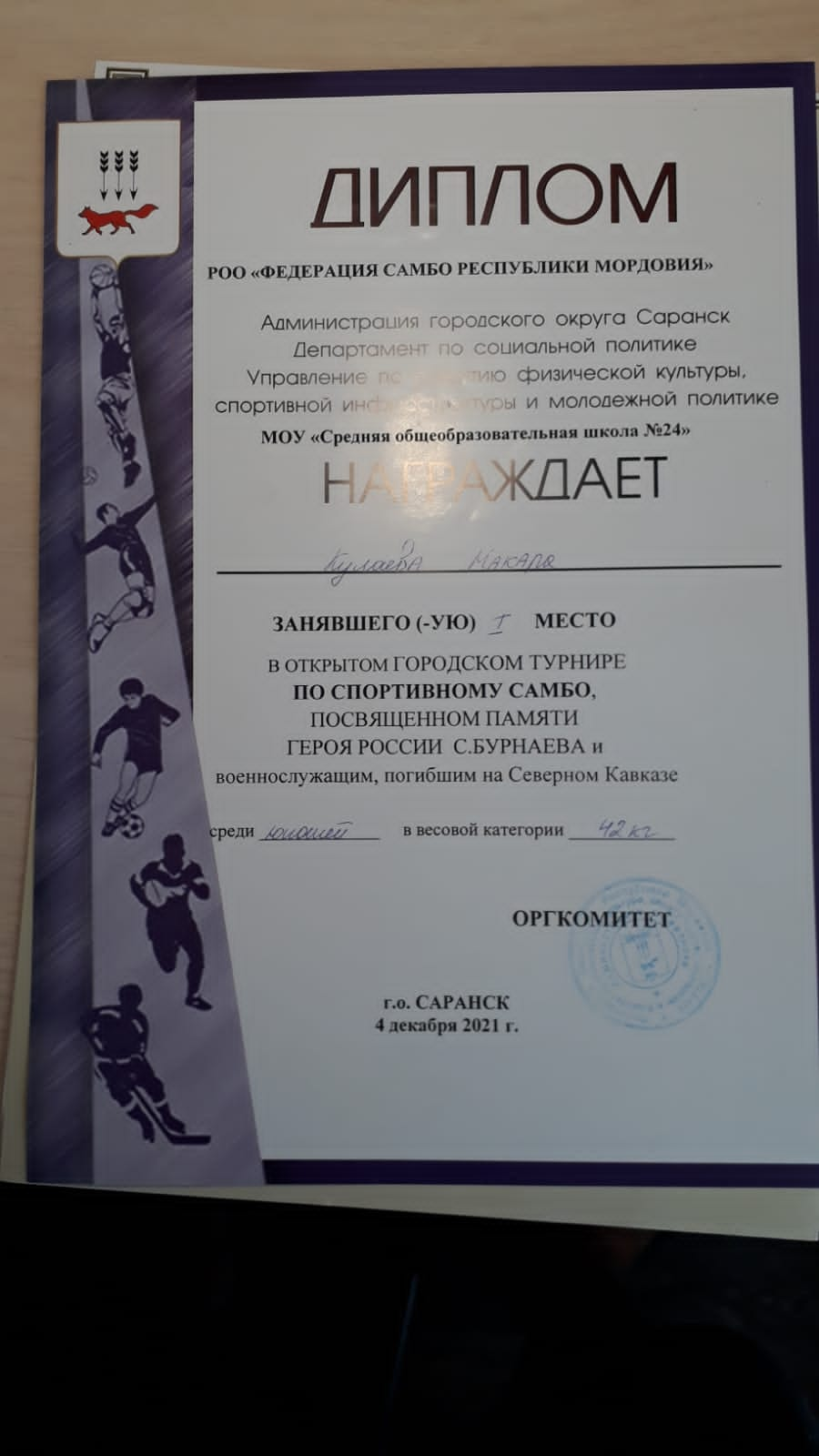 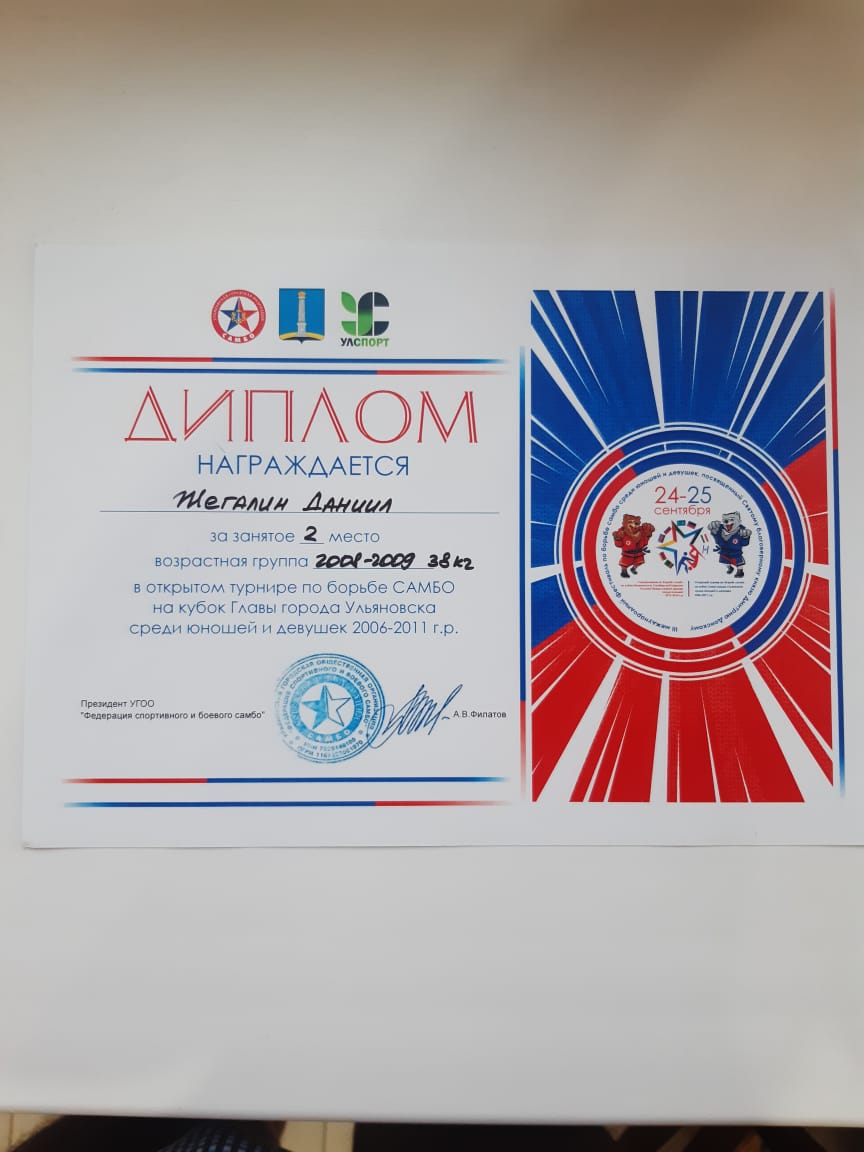 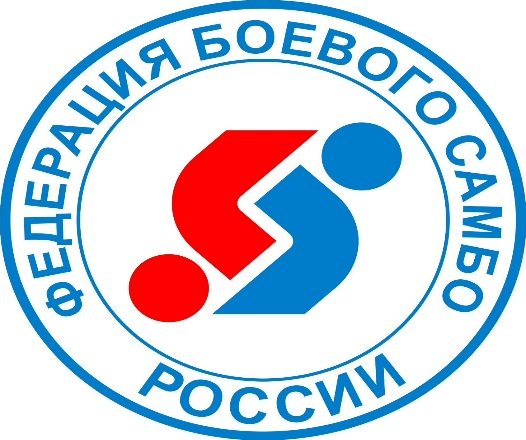 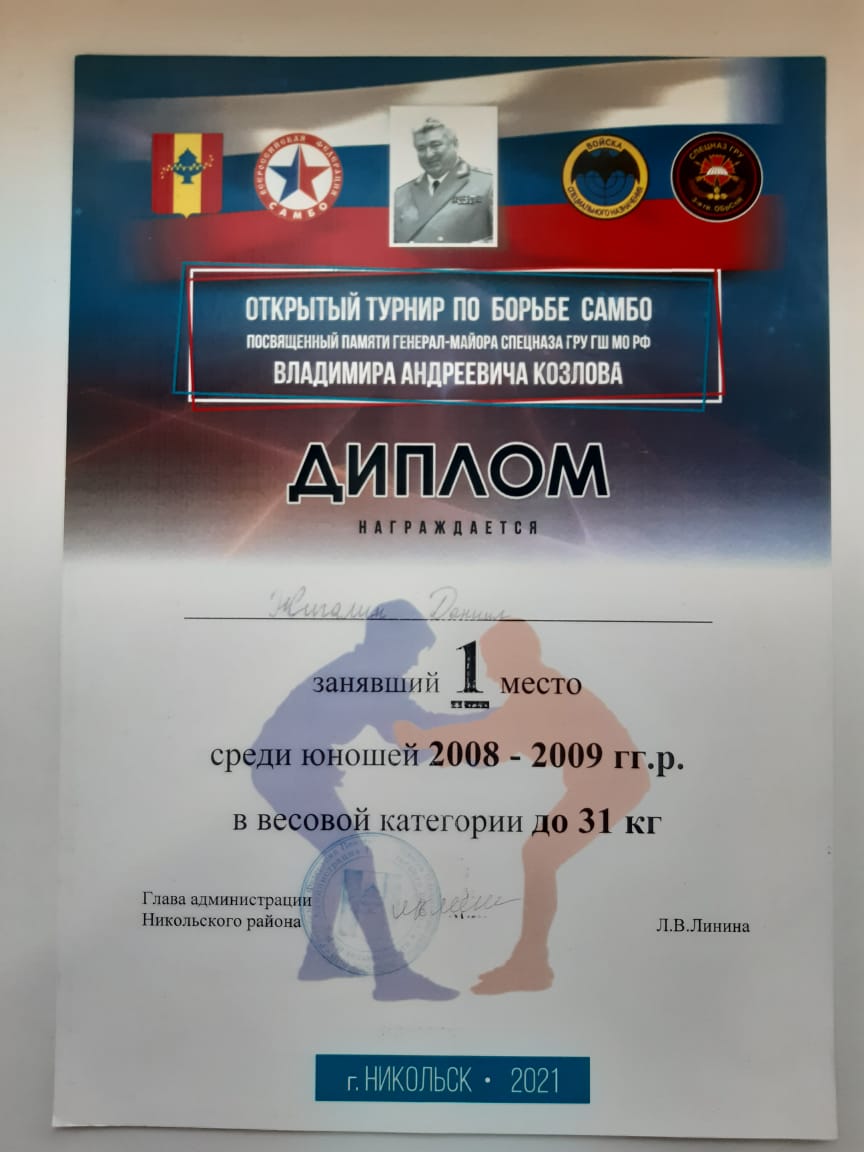 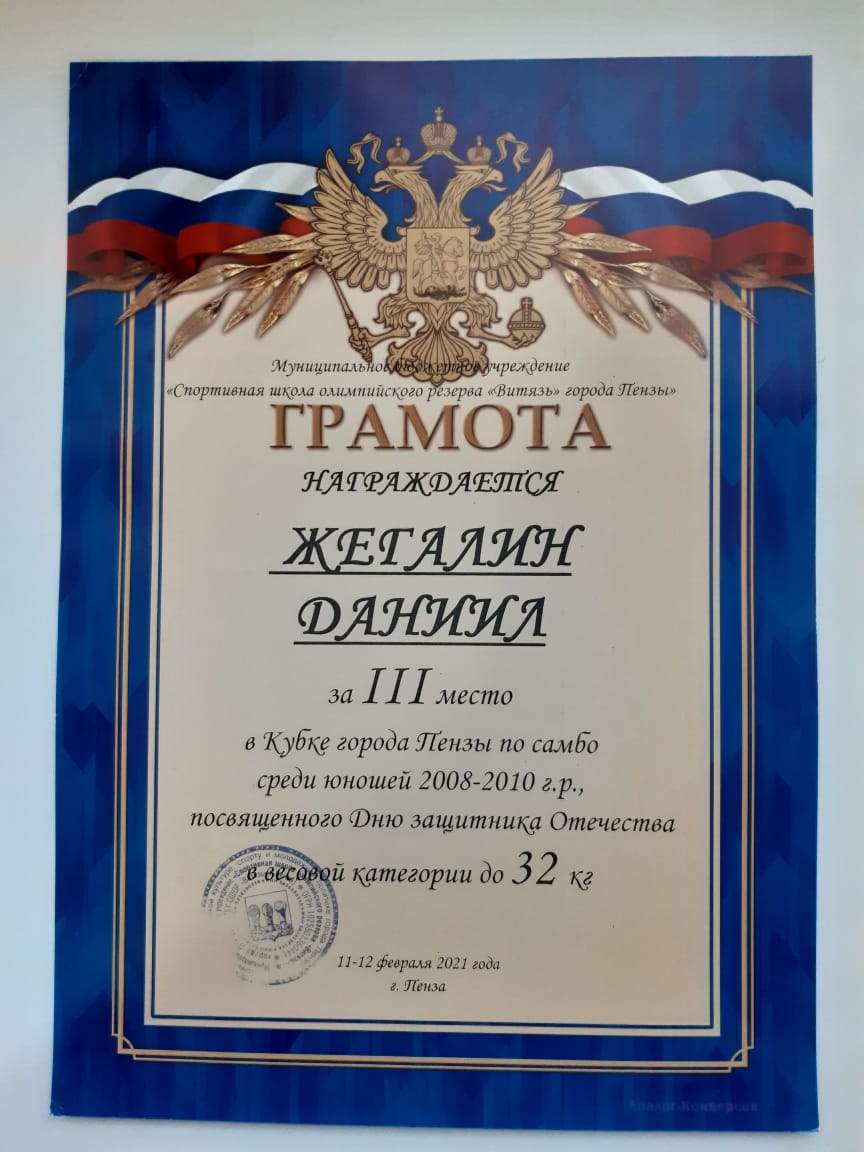 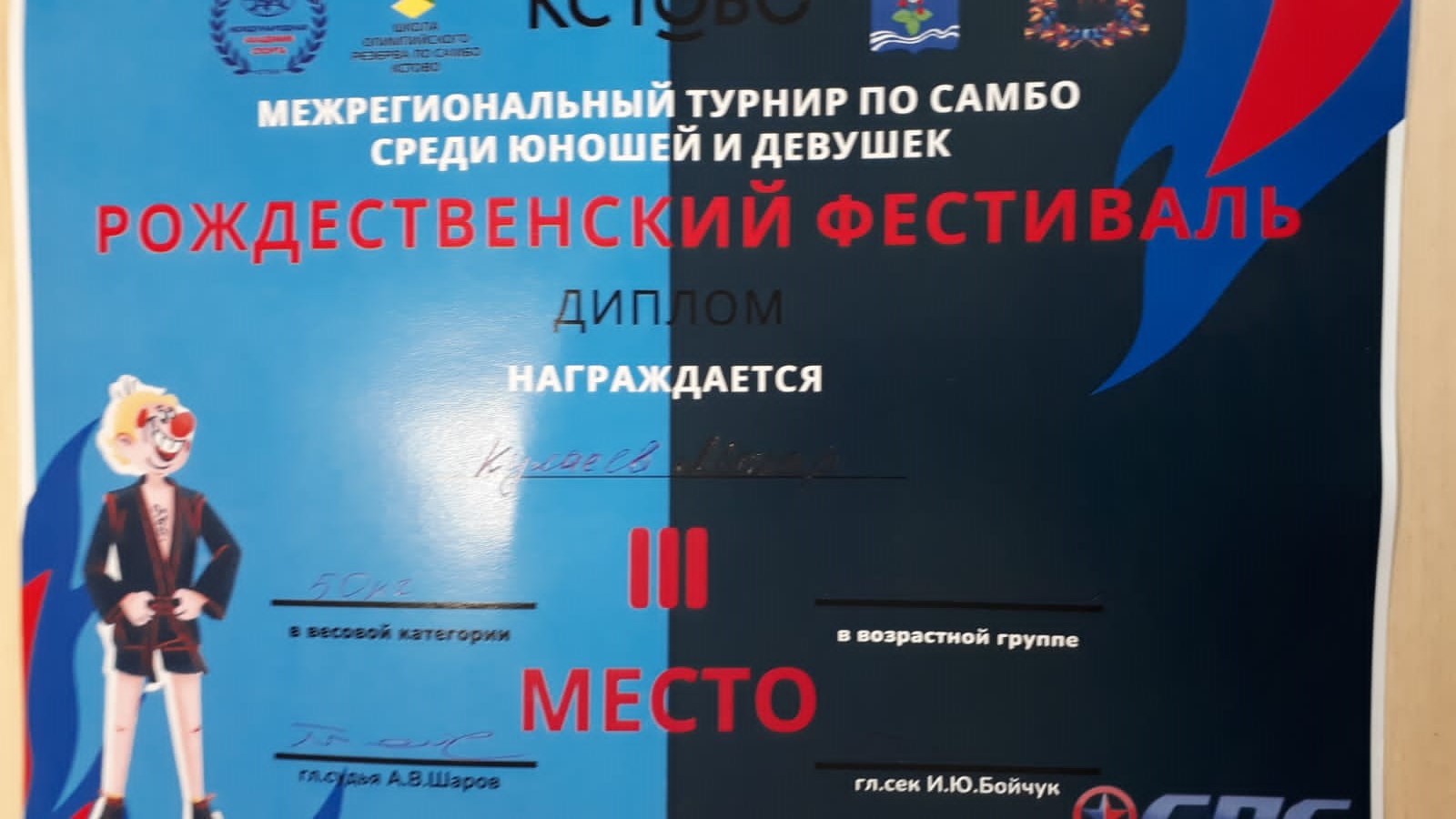 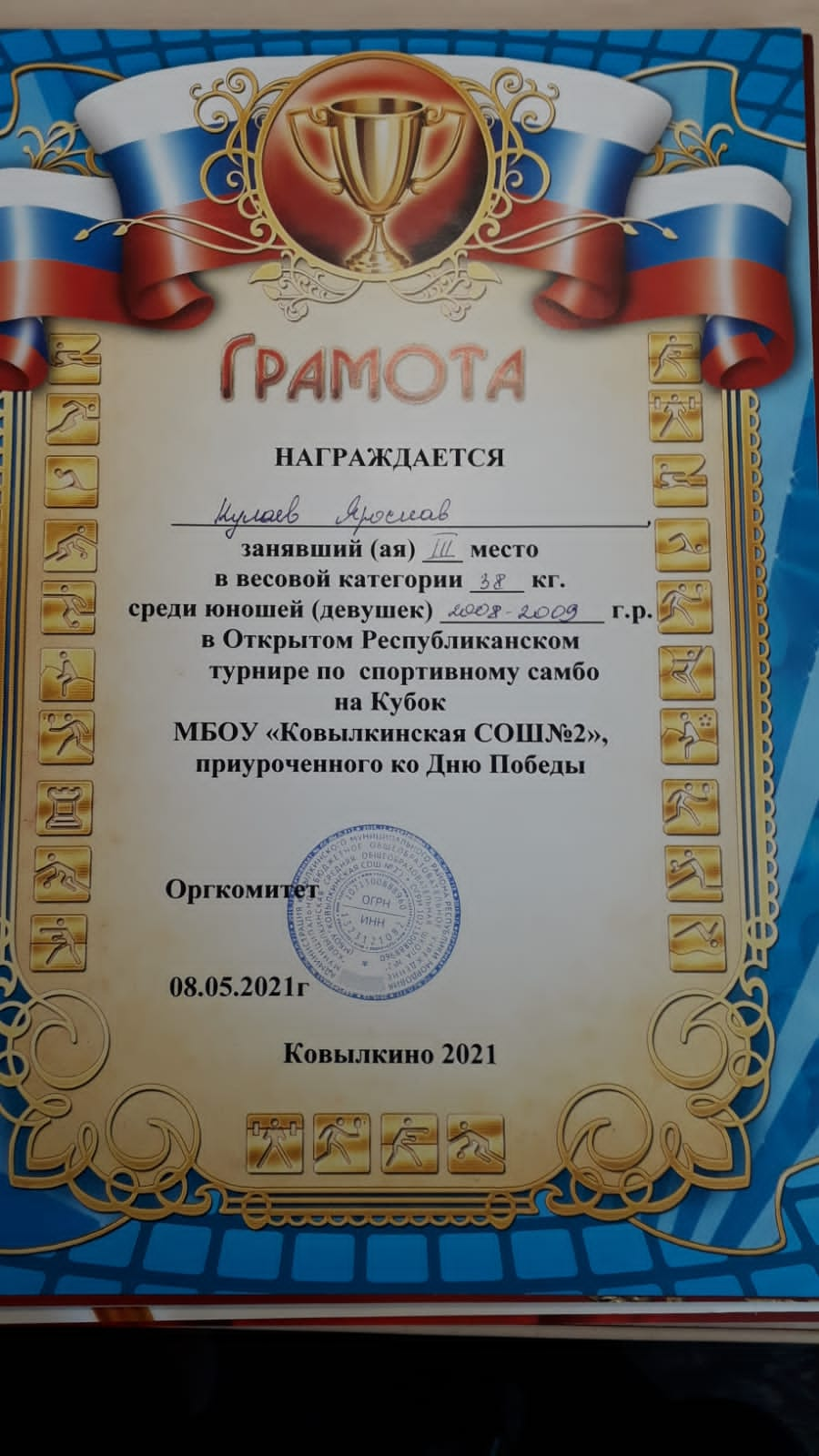 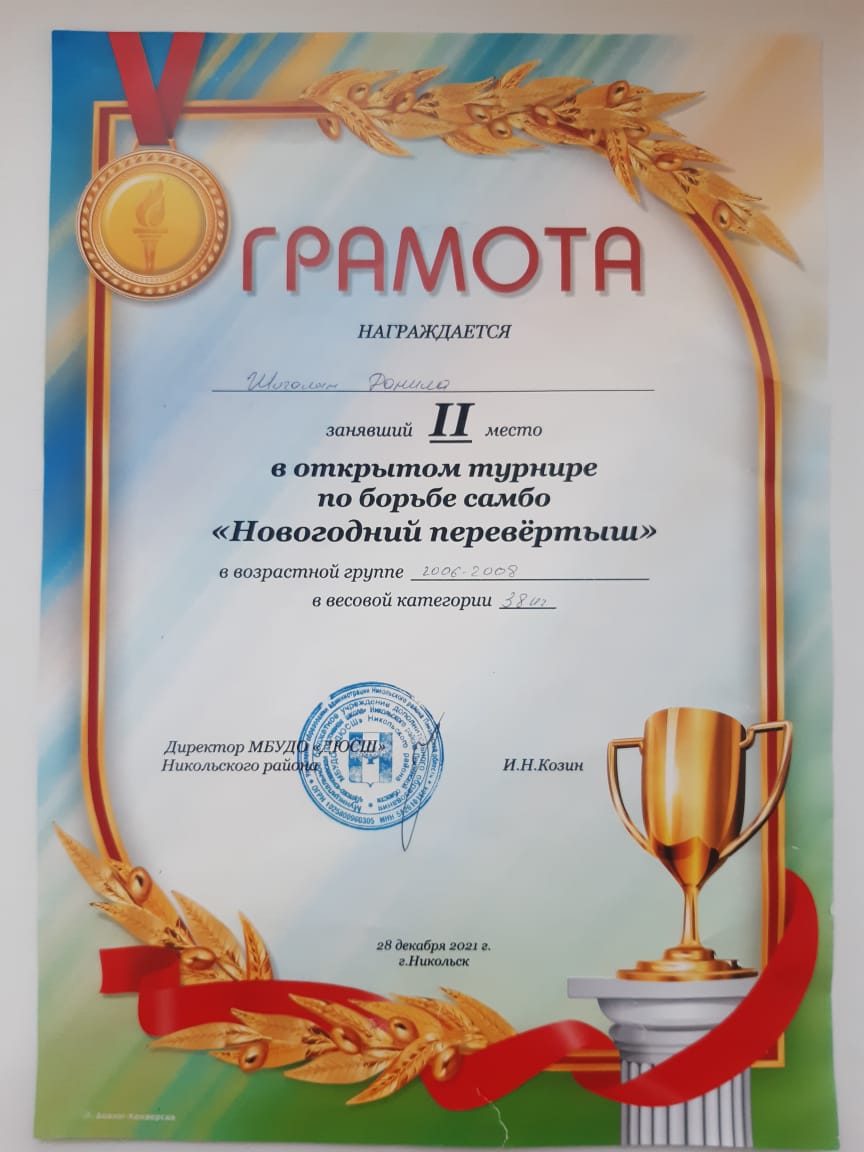 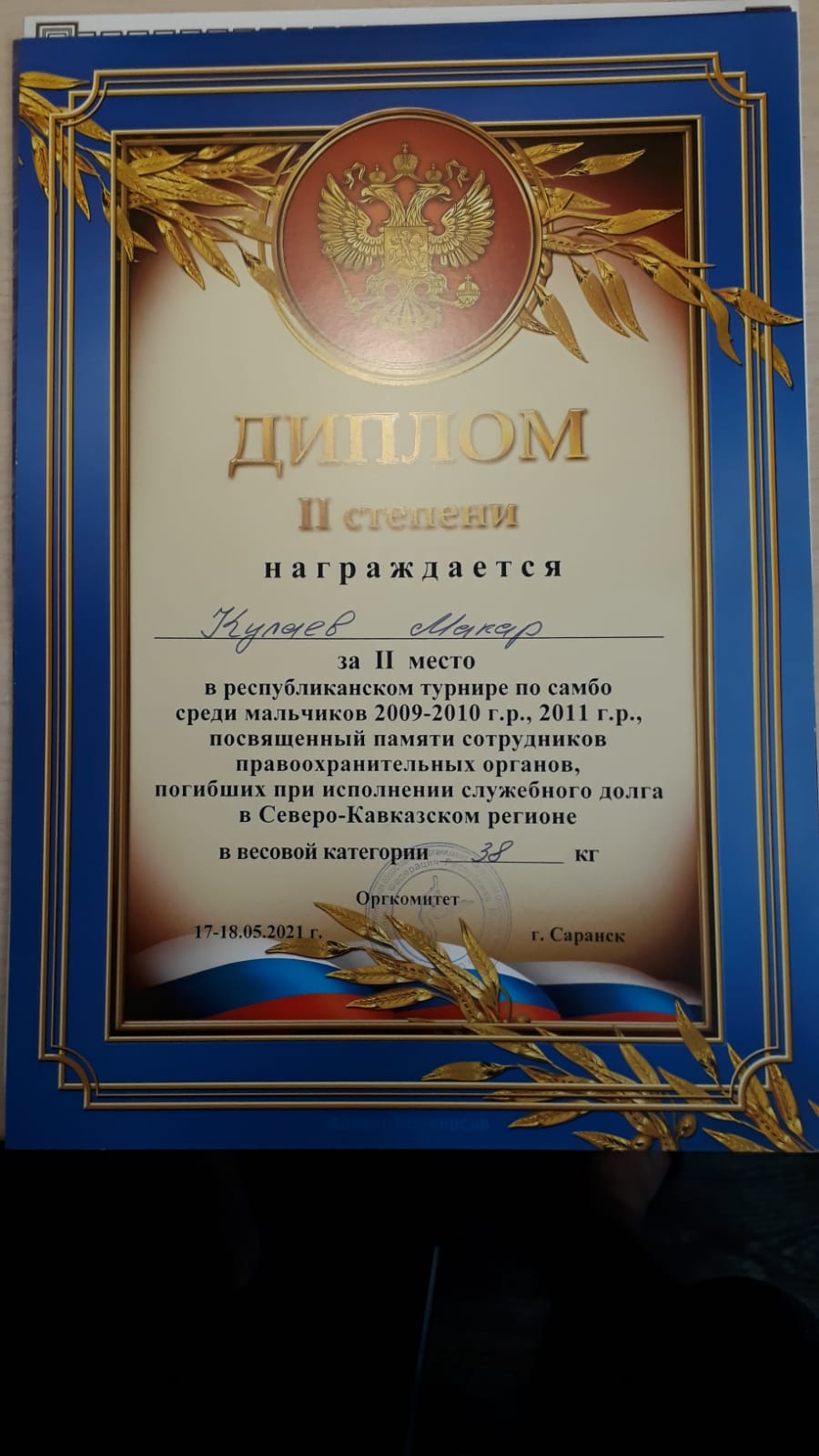 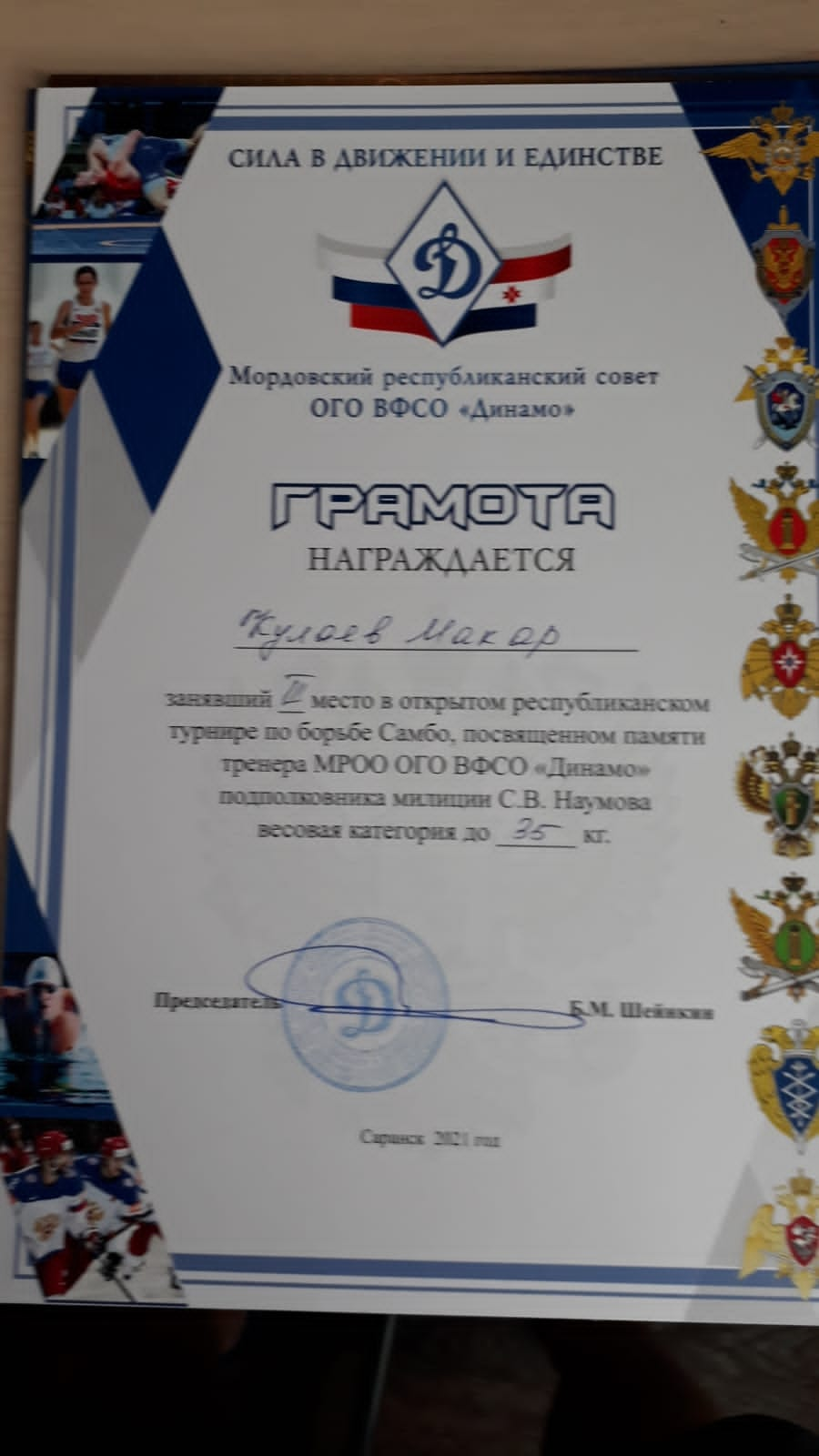 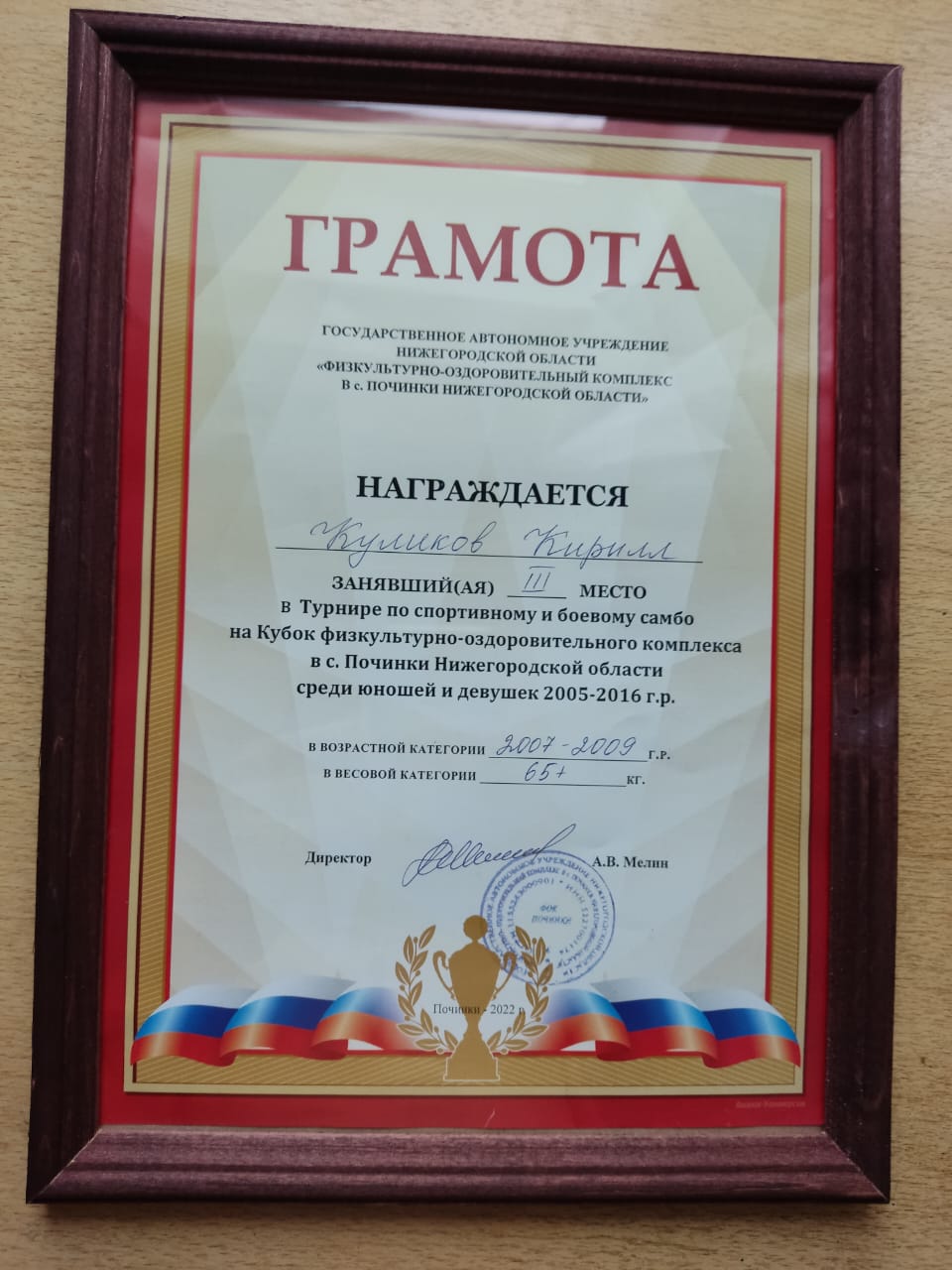 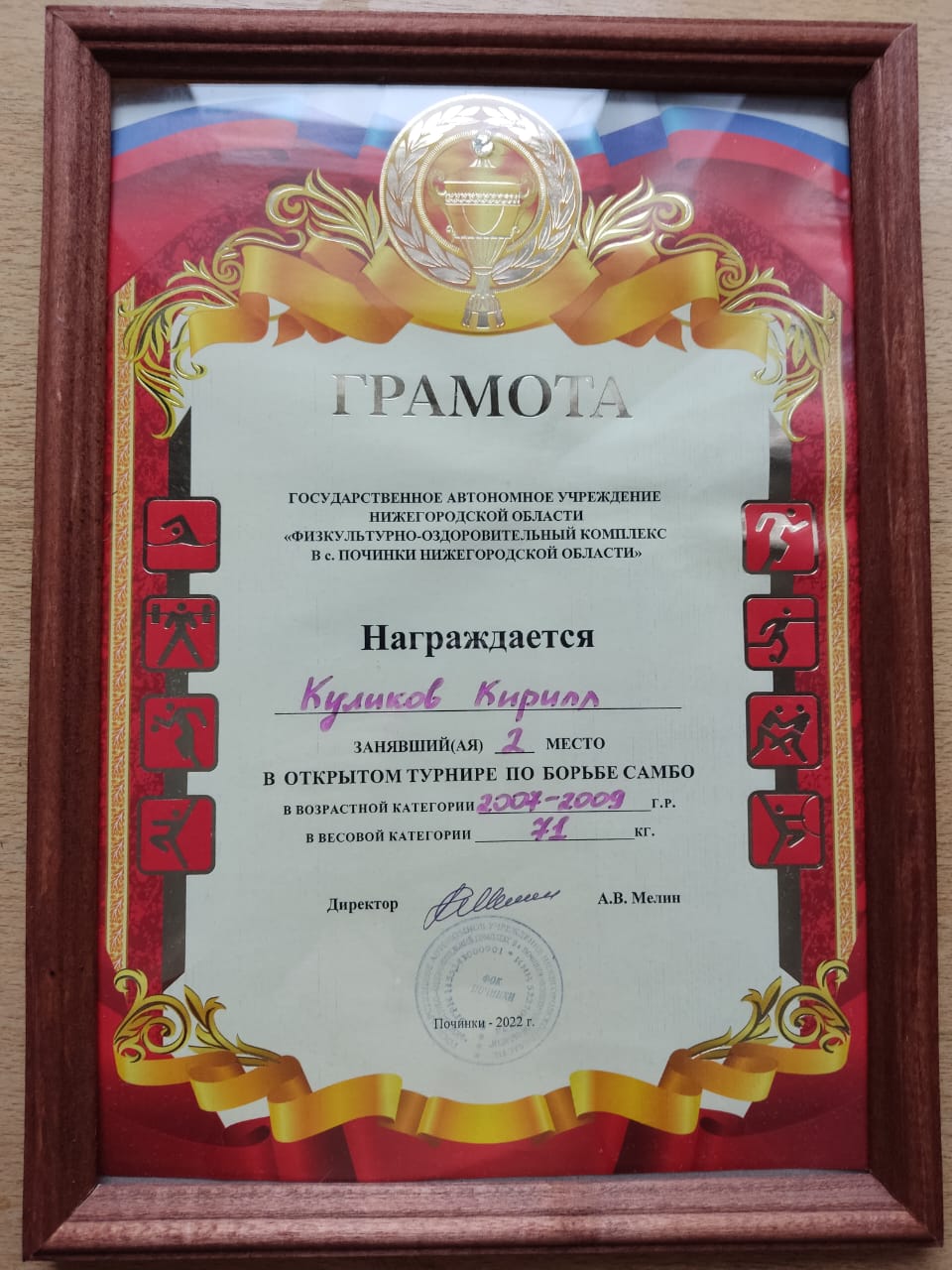 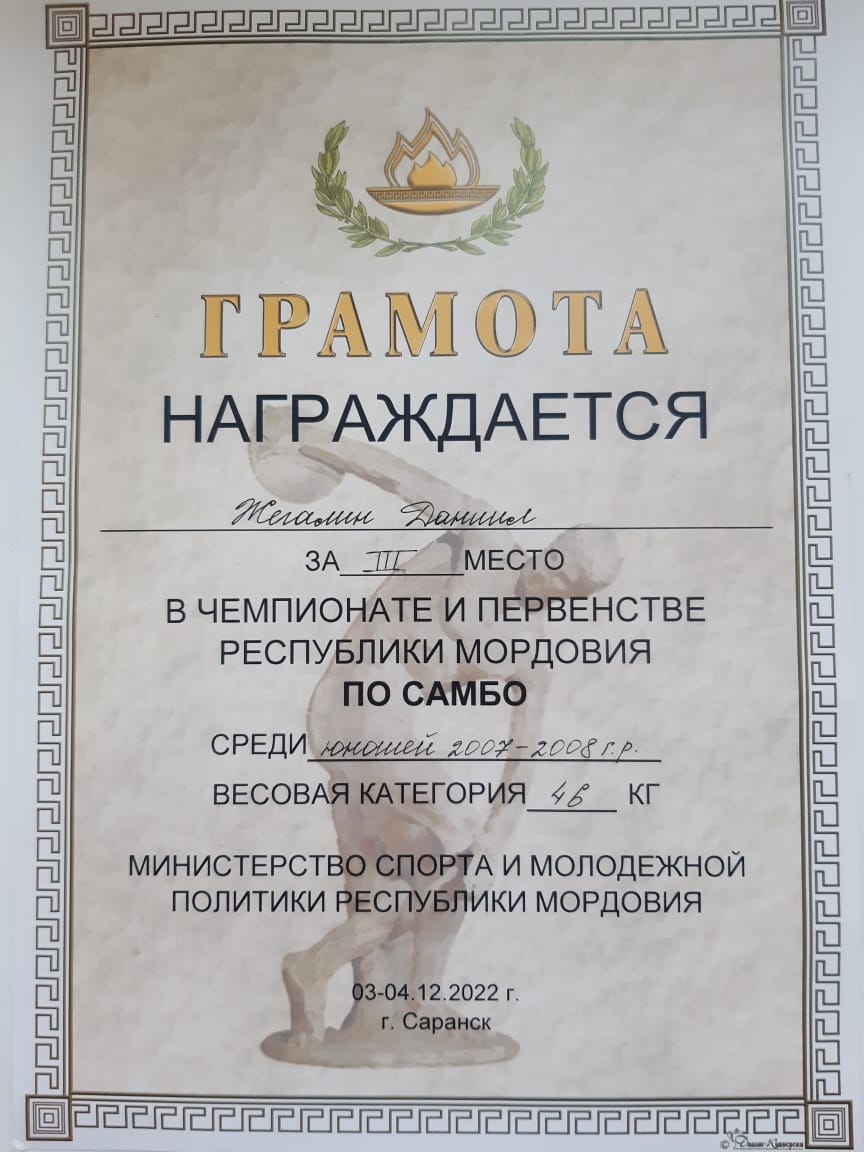 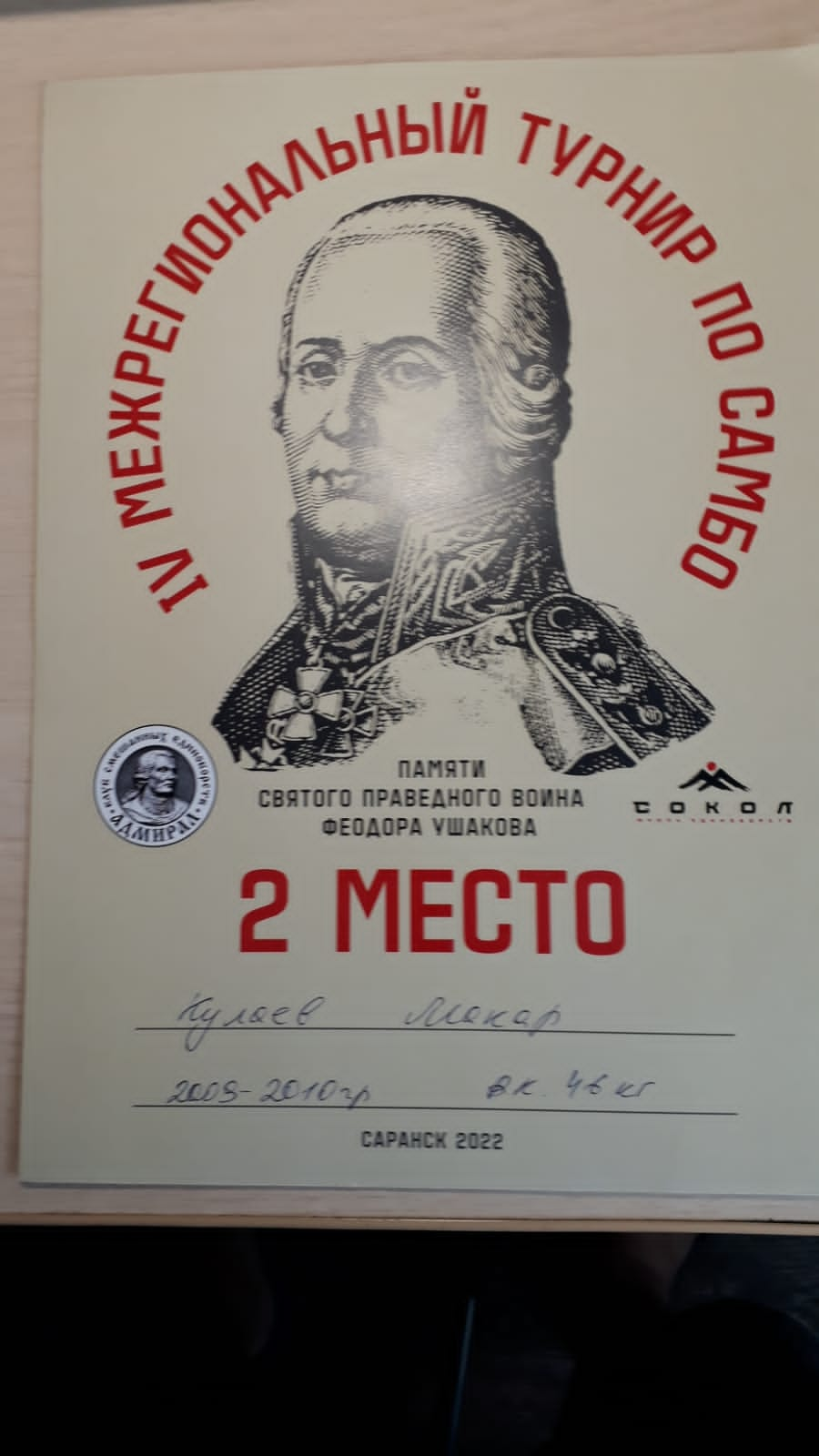 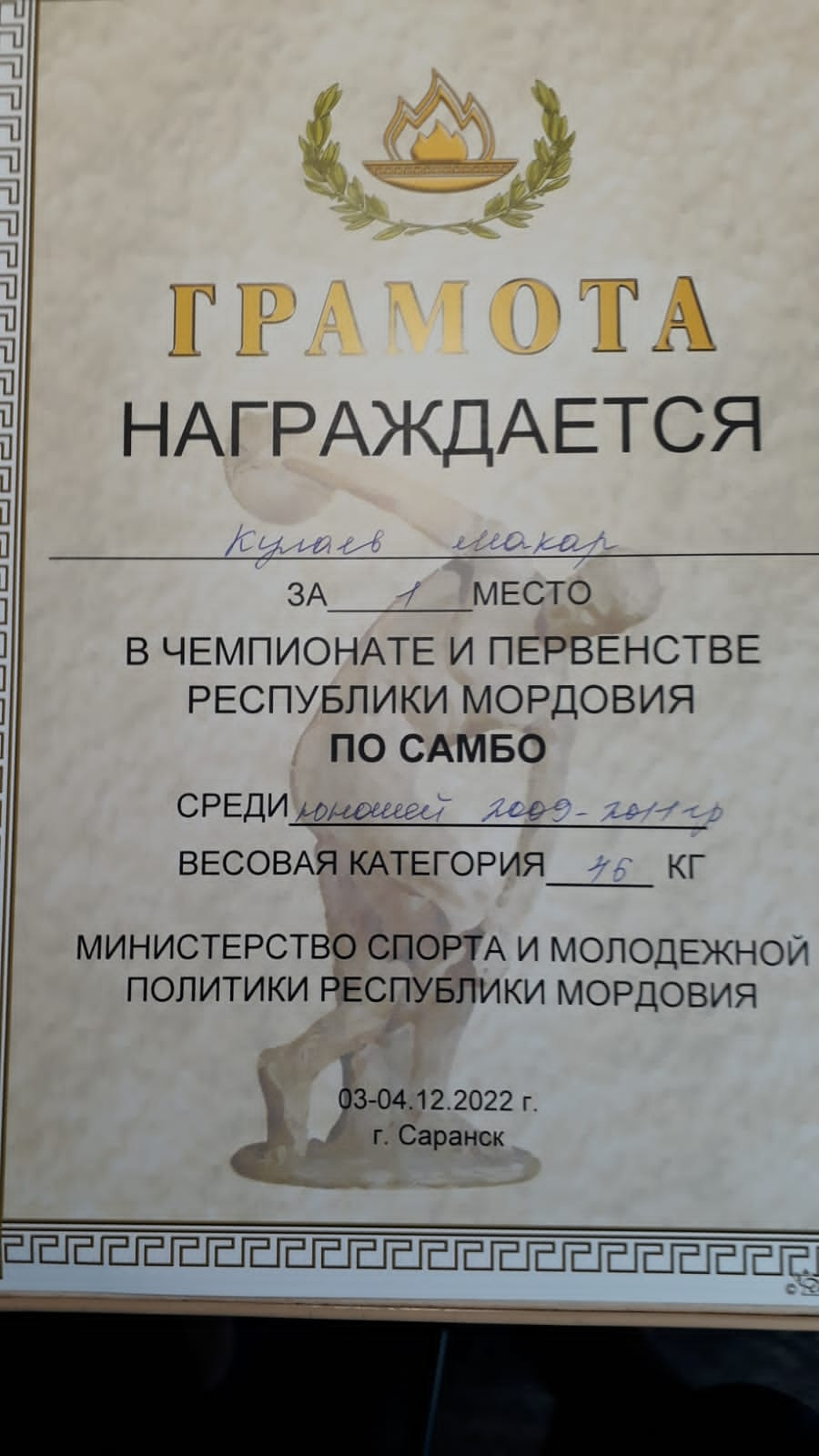 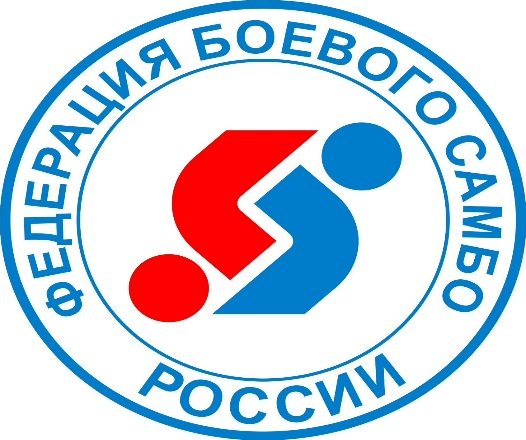 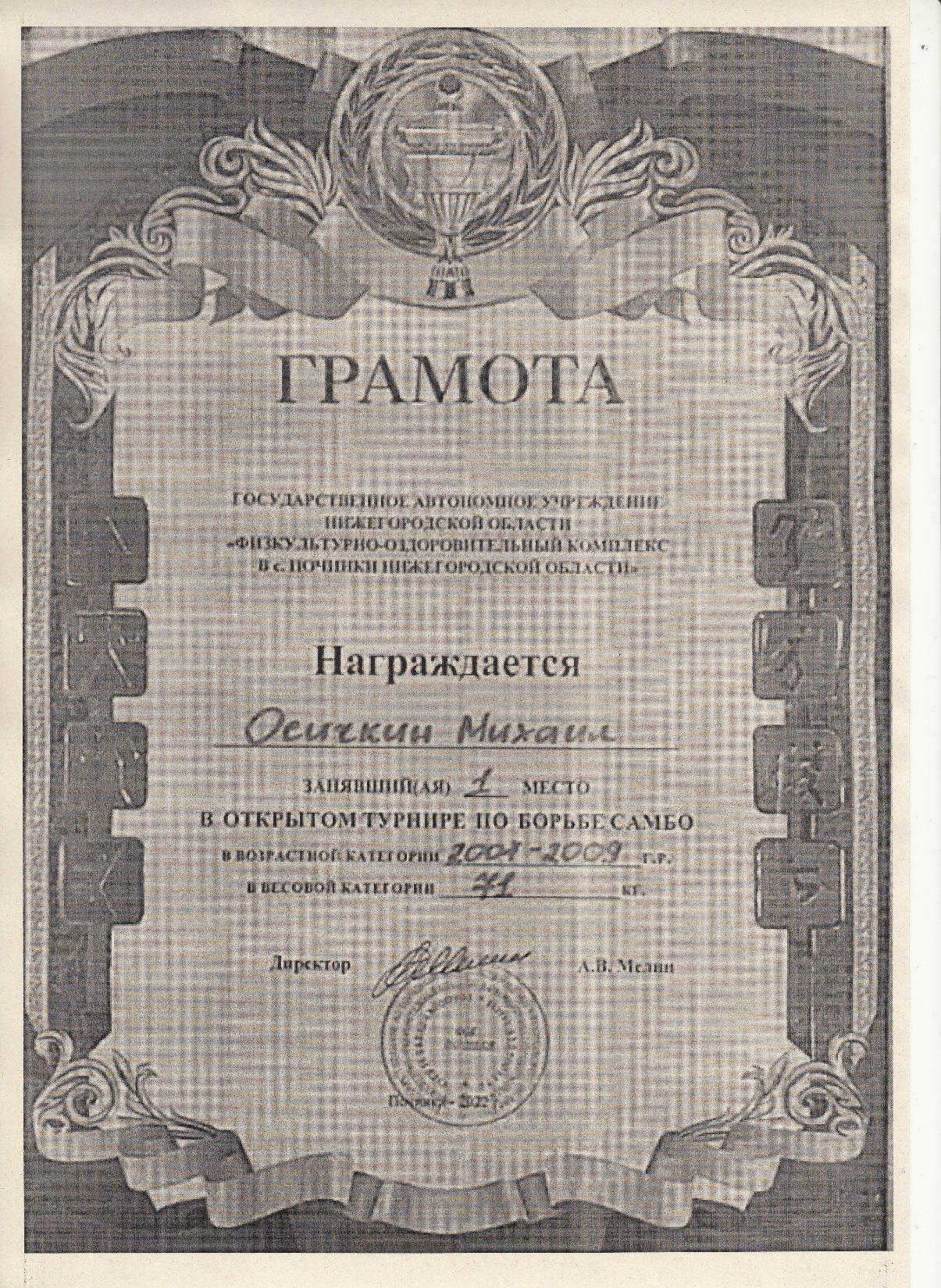 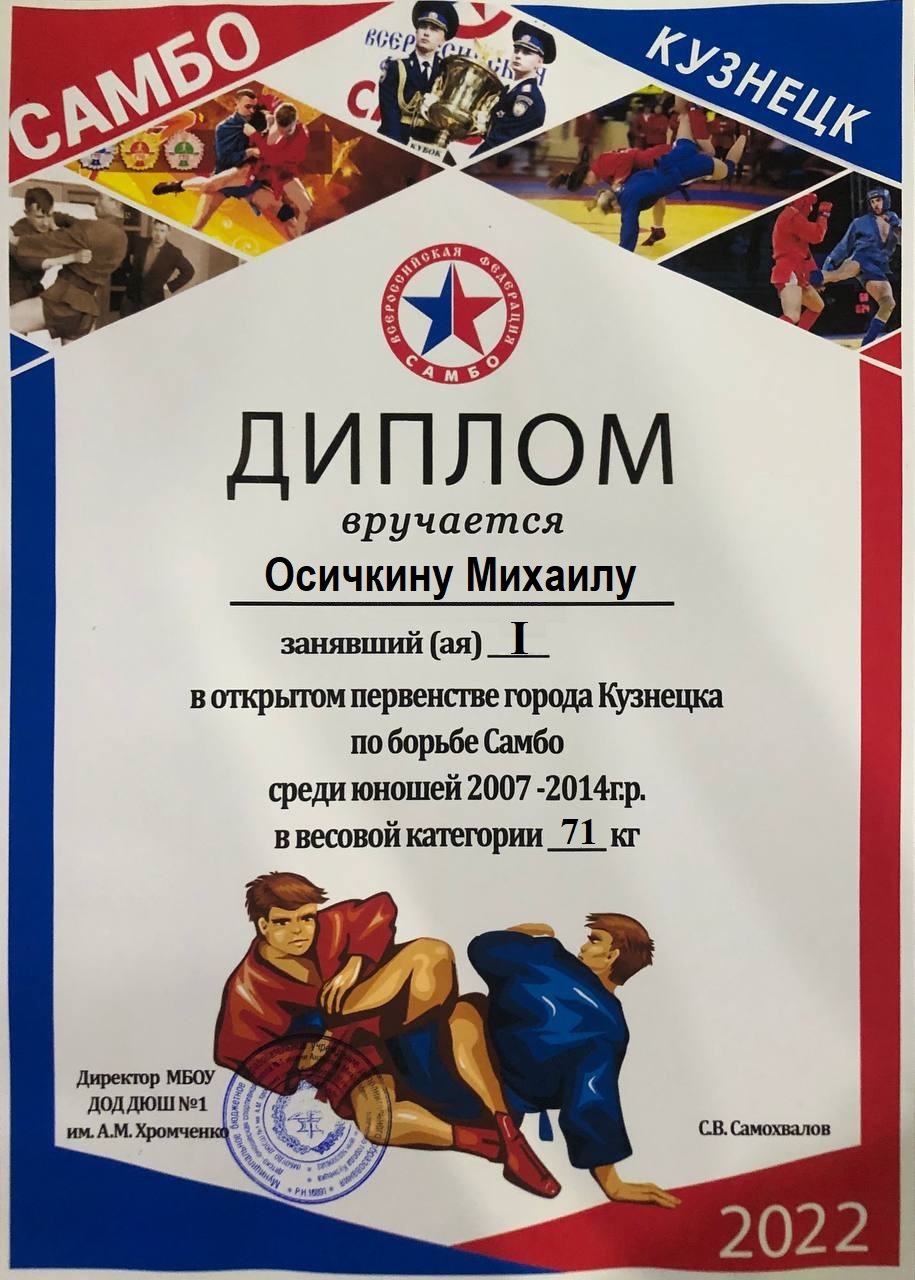 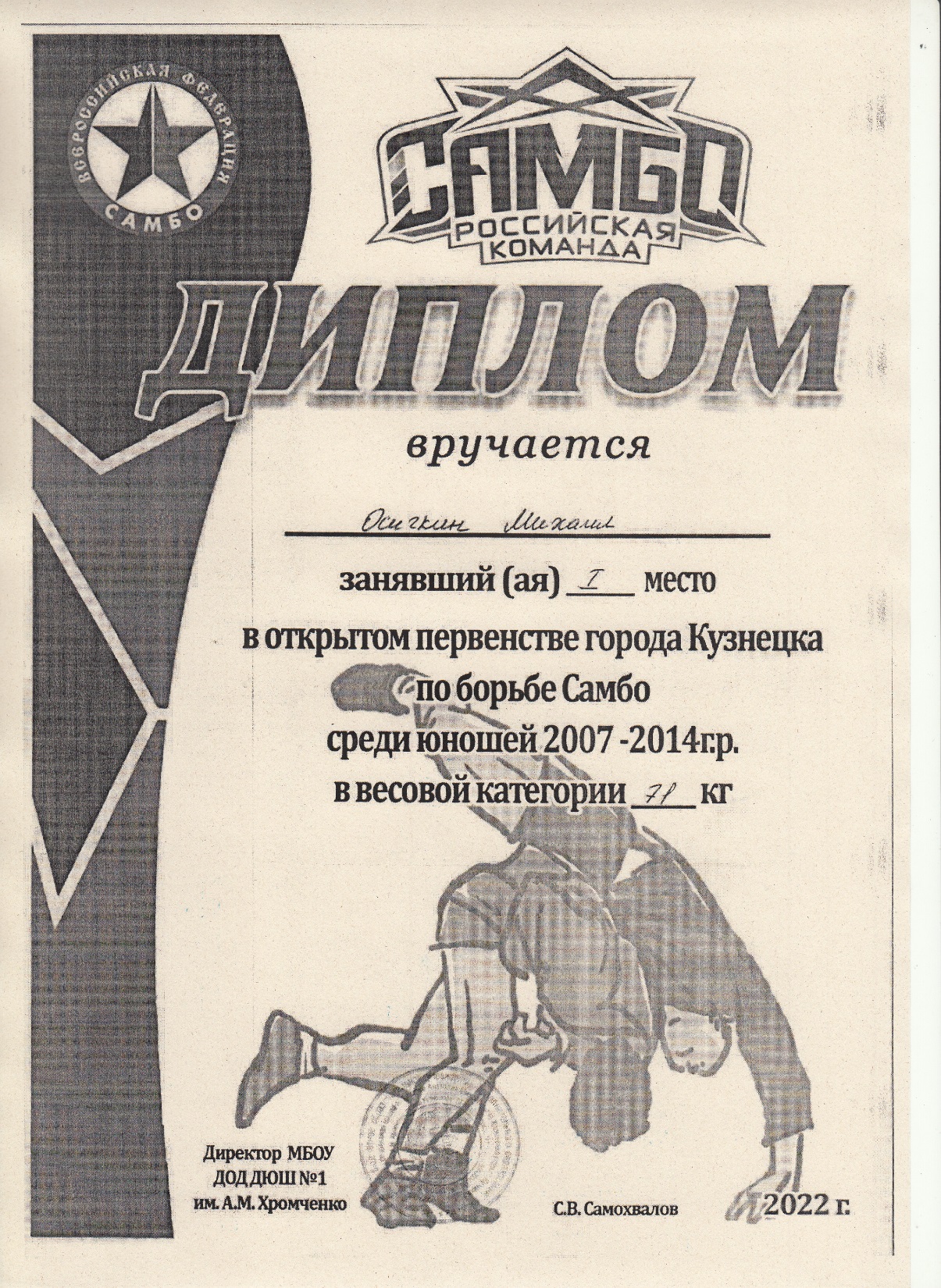 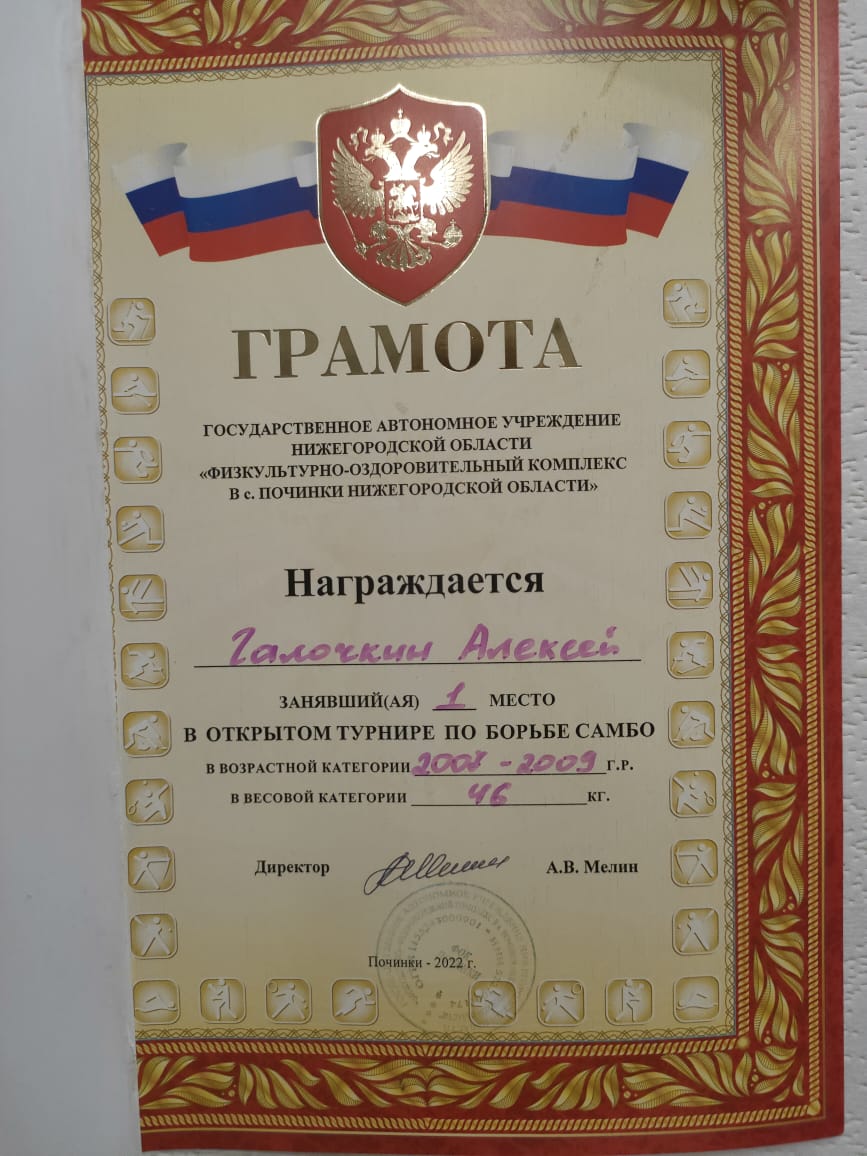 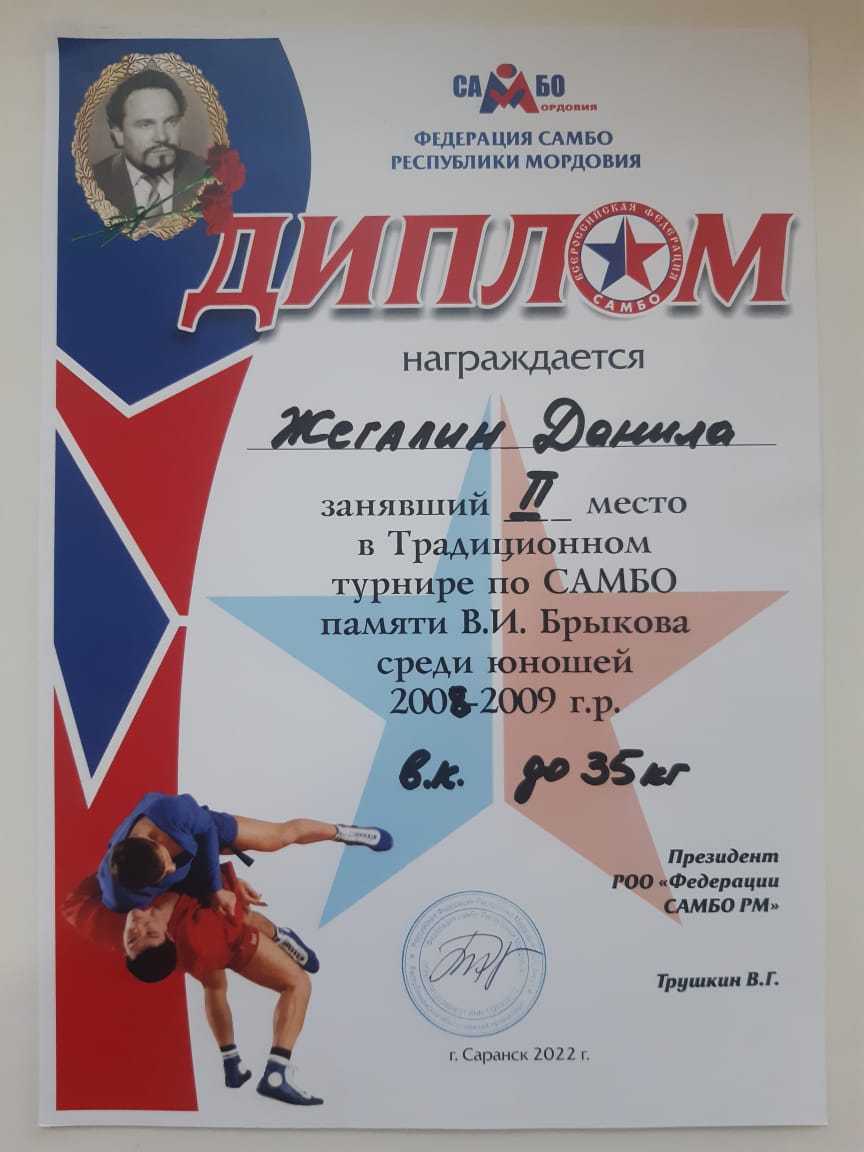 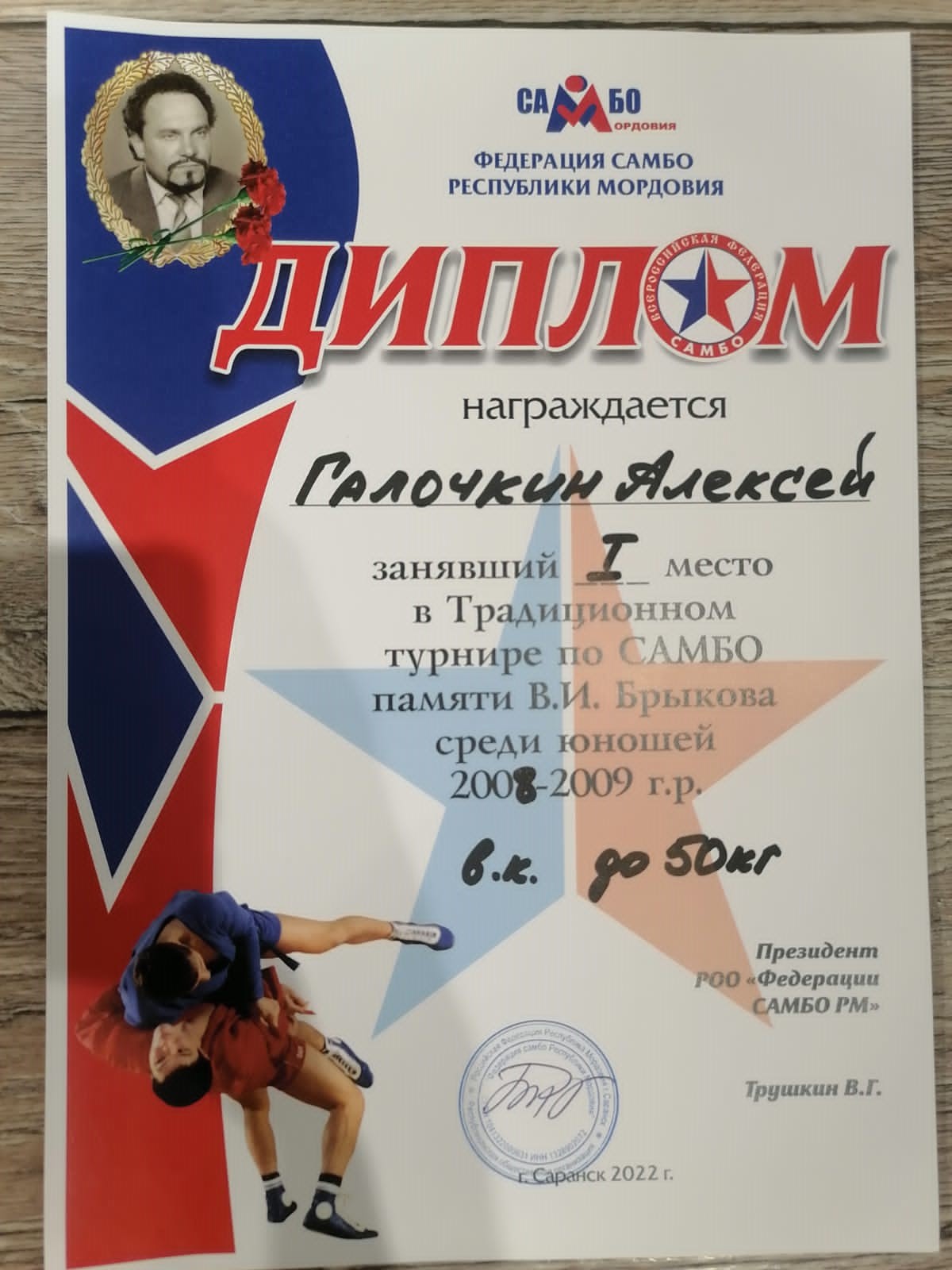 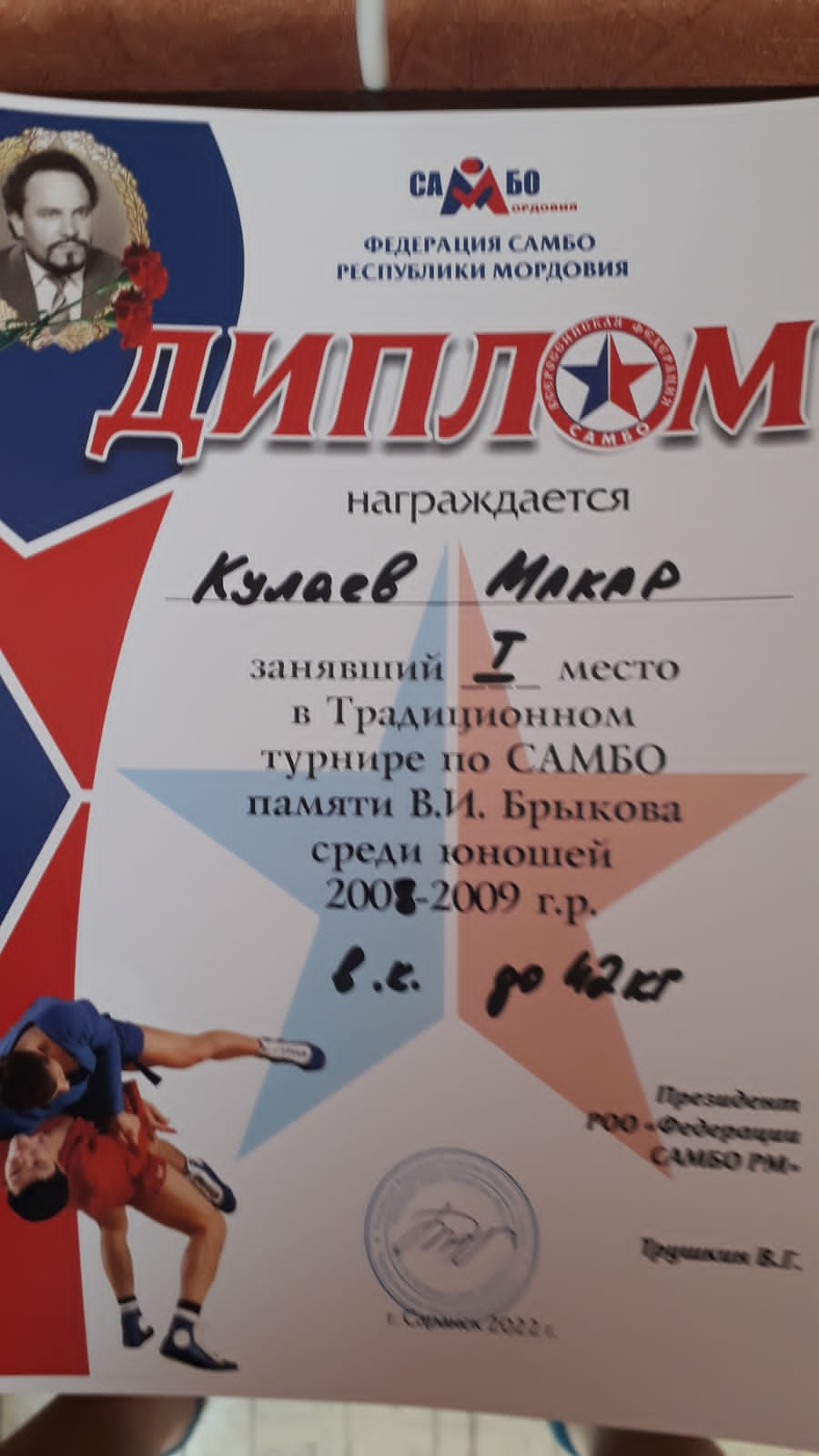 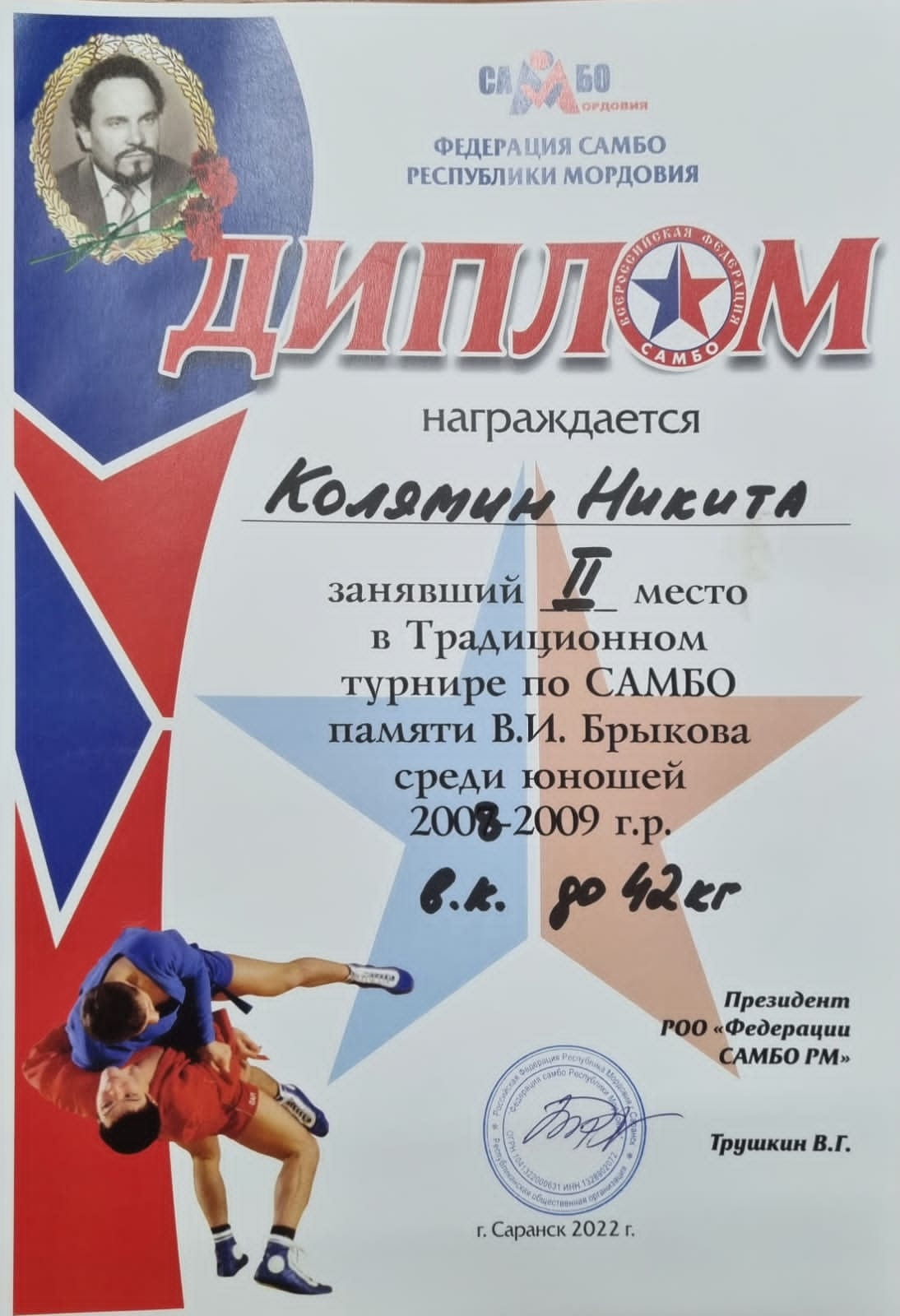 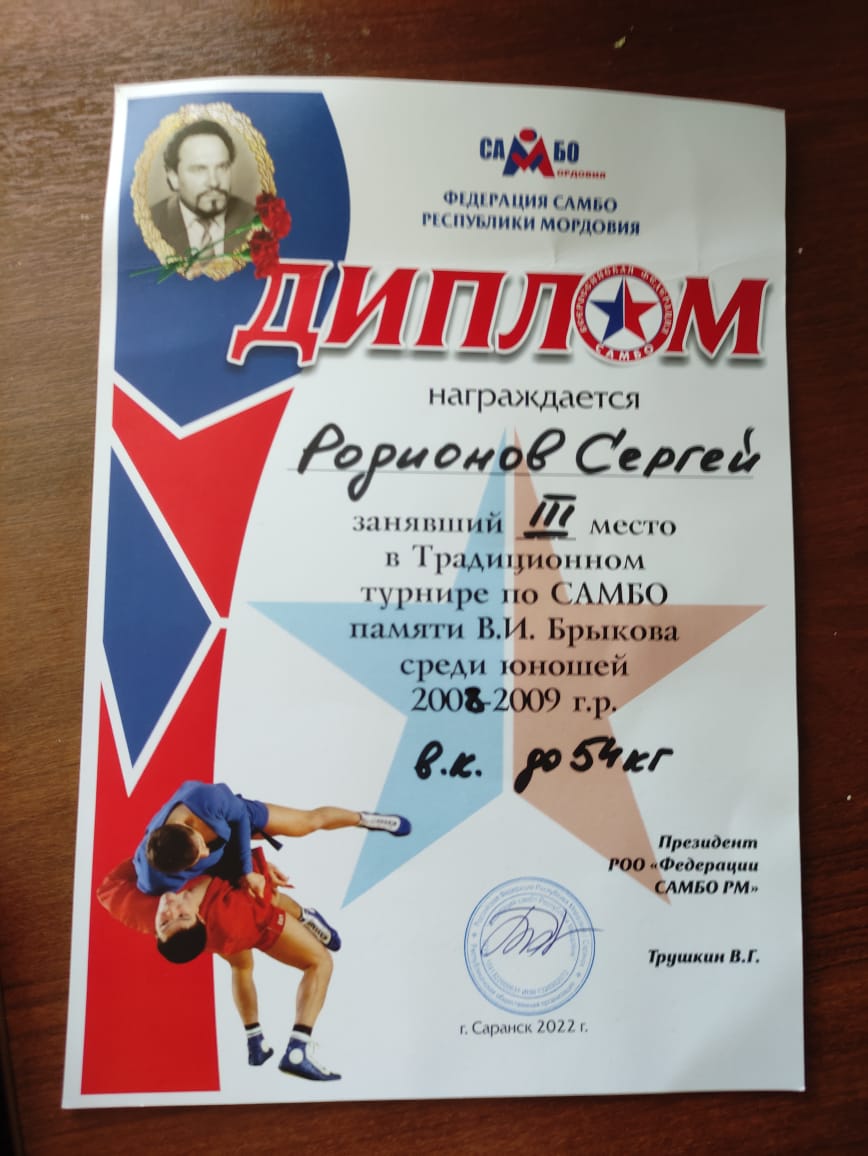 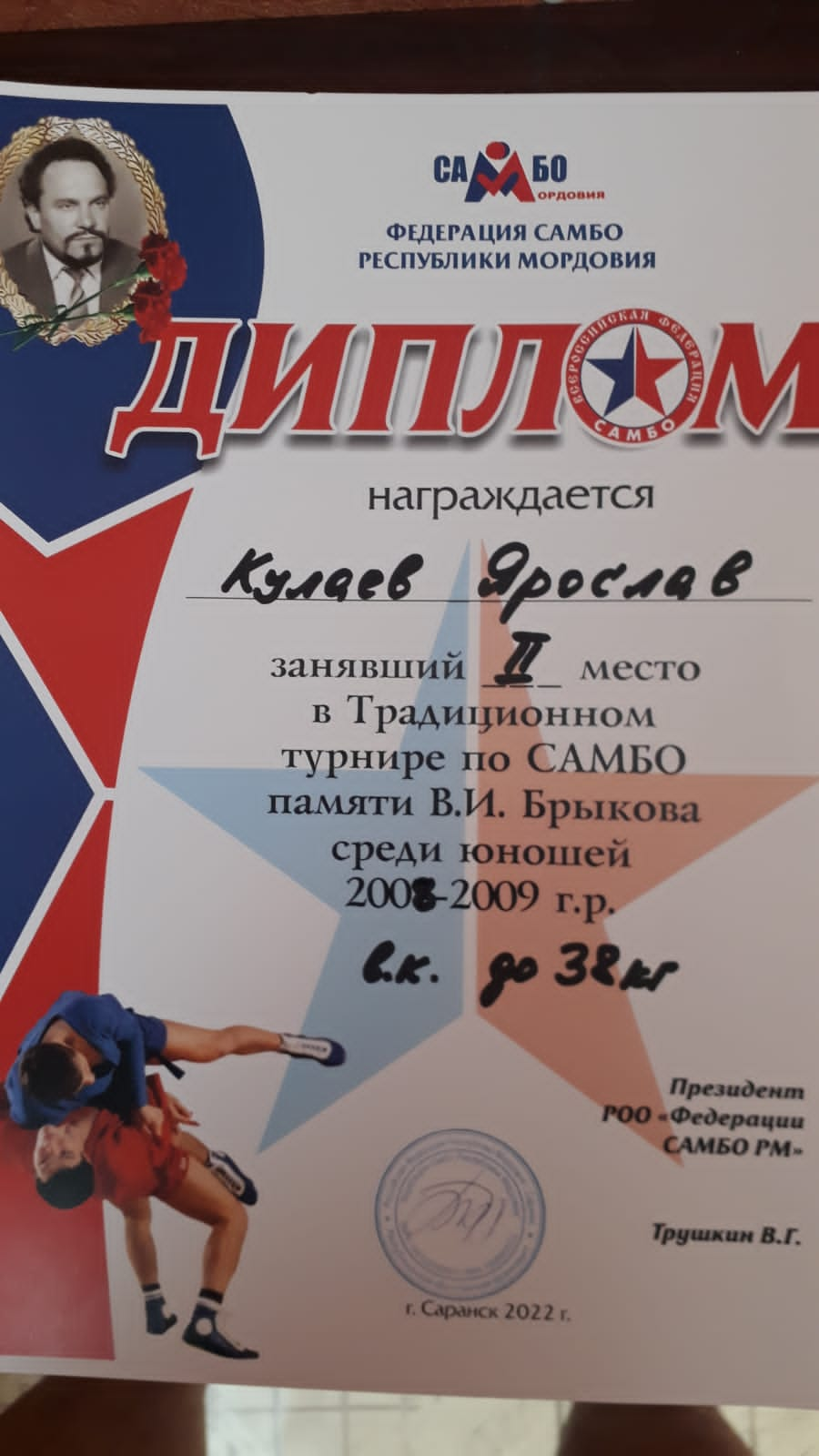 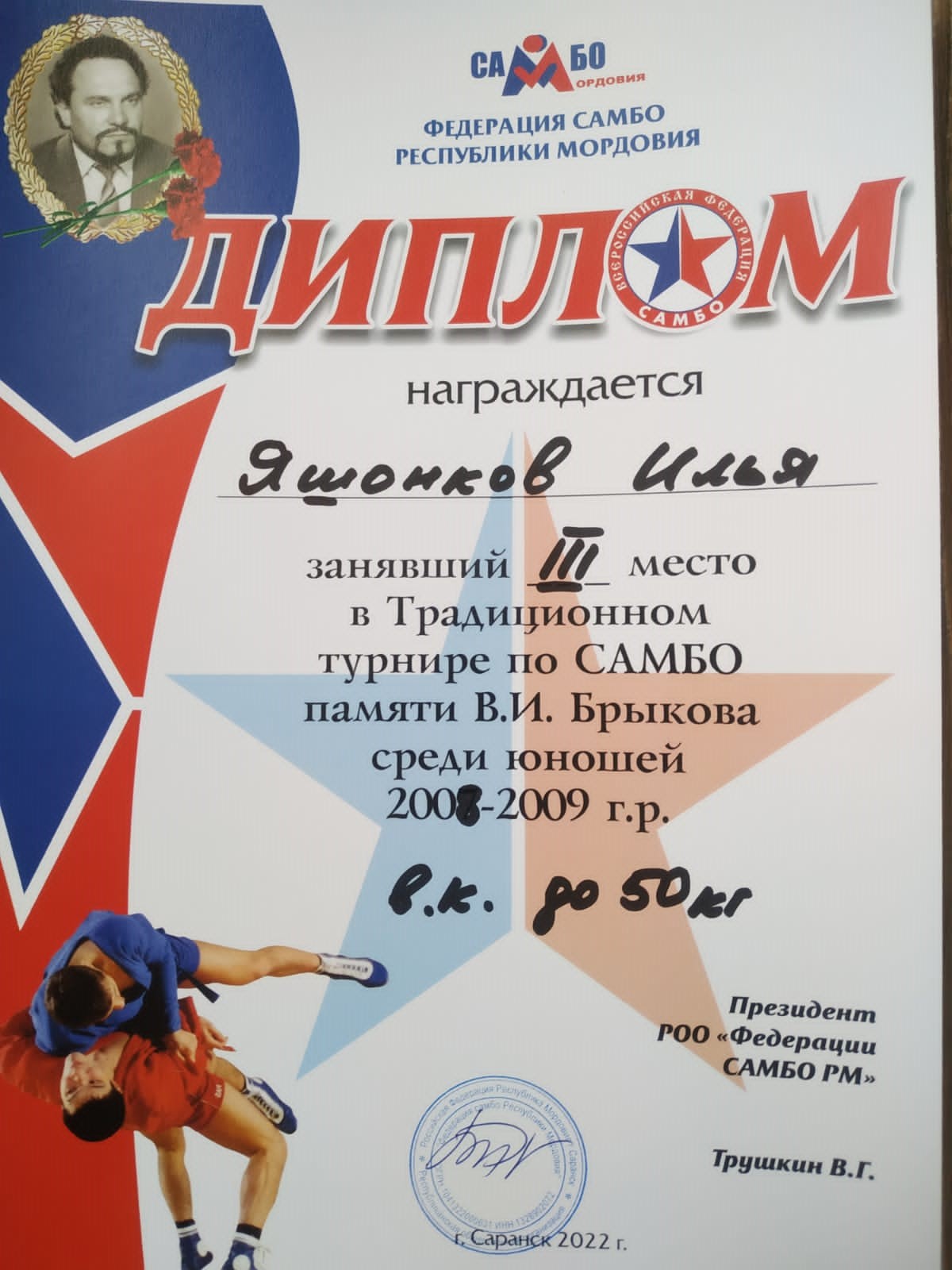 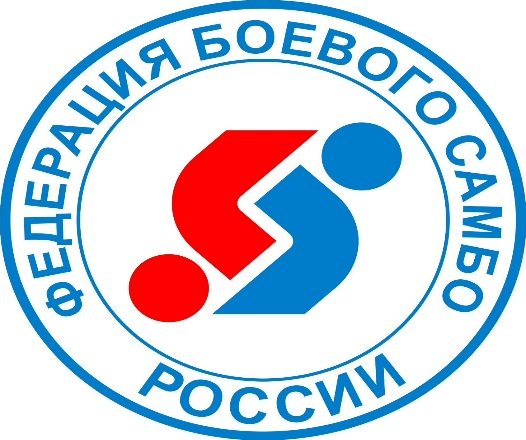 8. Система взаимодействия с родителями воспитанников
Родительские собрания (сентябрь, декабрь, февраль, май)
Проведение бесед на различные темы: «Здоровый образ жизни», «Воспитание нравственности и формирование правильной самооценки ребенка в семье», «Психологическая подготовка спортсмена»,  «Специфика семейного воспитания: позитивное и негативное», «Физиологическое взросление и его влияние на формирование личностных качеств спортсмена» (в течение учебного года)
Посещение учебно-тренировочных занятий, спортивно-массовых мероприятий (в течение учебного года)
Контроль за прохождением медицинского осмотра обучающихся в республиканском врачебно-физкультурном диспансере
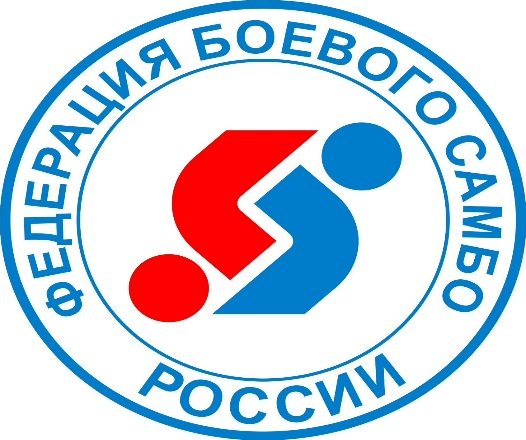 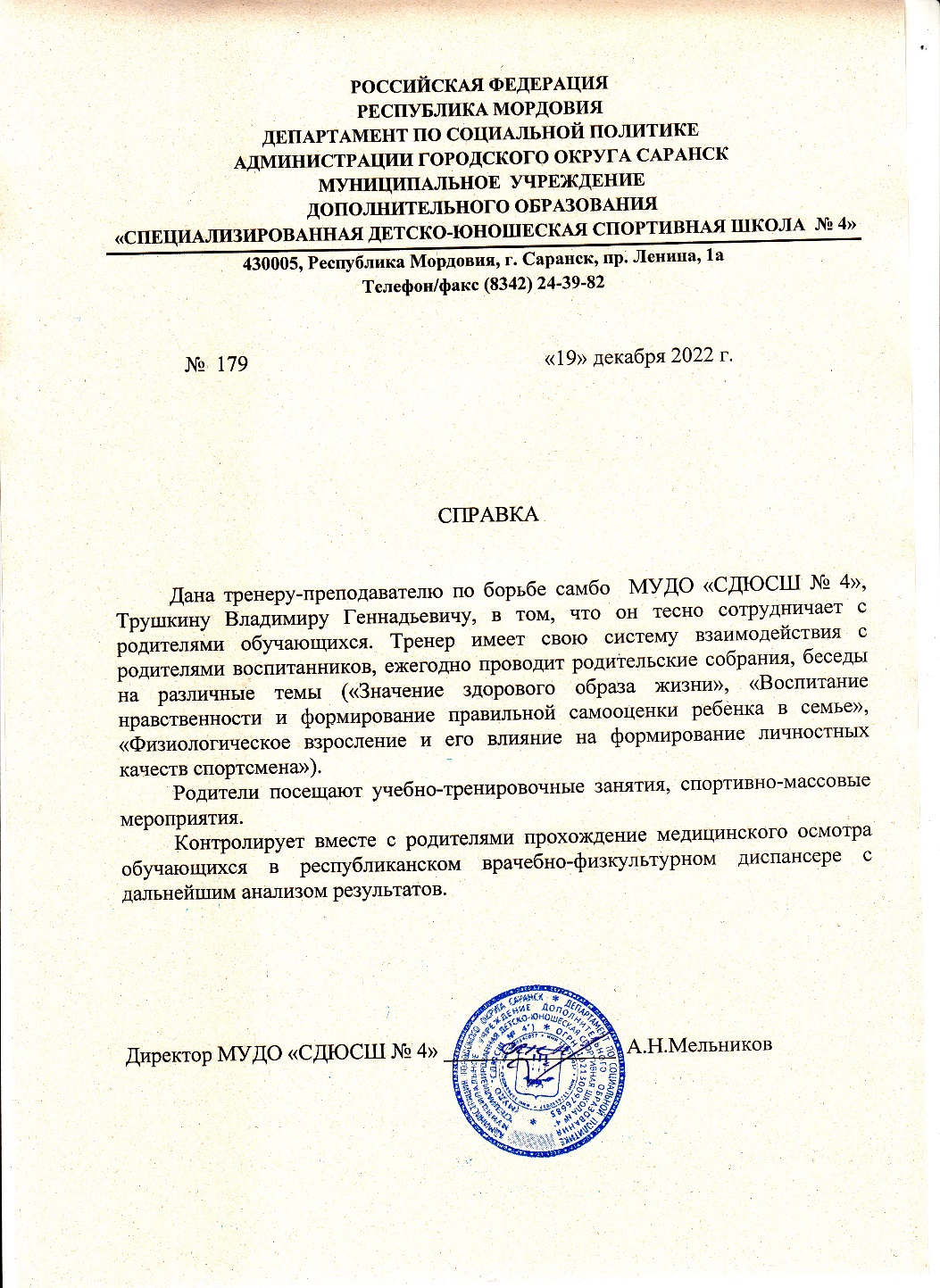 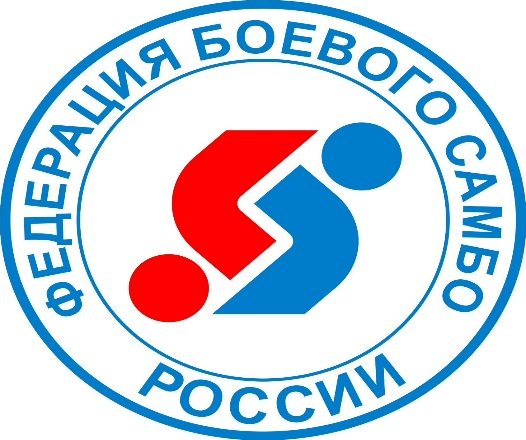 9. Награды и поощрения
- Благодарность председателя Государственного Собрания Республики Мордовия, за многолетний добросовестный труд, высокий профессионолизм, большой вклад в обучение и воспитание подрастающего поколения, формирование интеллектуального, культурного и нравственного развития детей.
- Благодарность за большой вклад в патриотическое воспитание молодого поколения и популяризацию самбо,
- Благодарность за оказанное содействие в развитии военно-патриотического воспитания молодежи и реализацию основных целей ДОСААФ России.
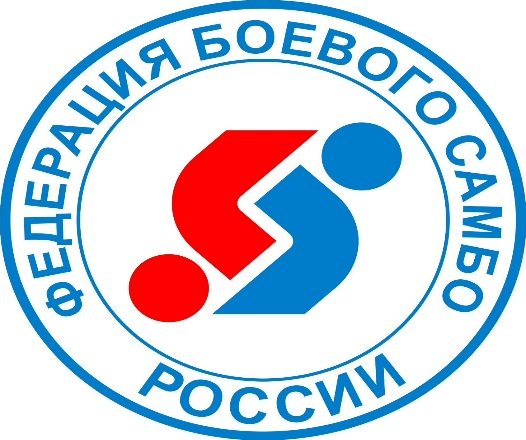 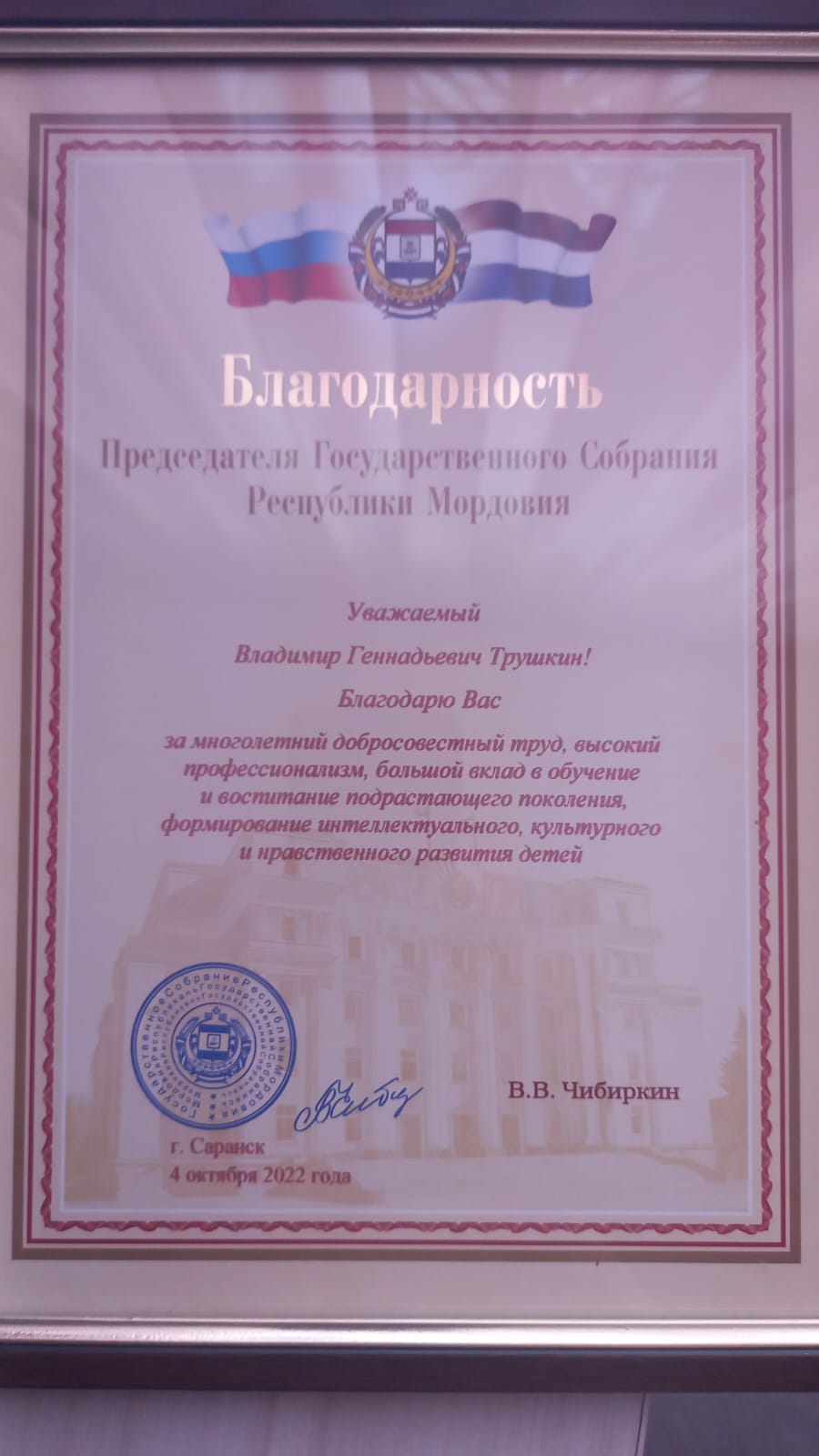 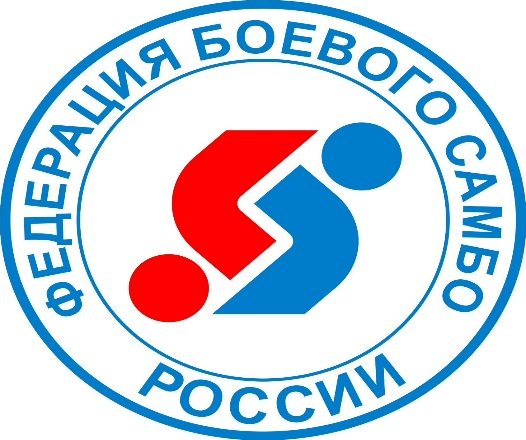 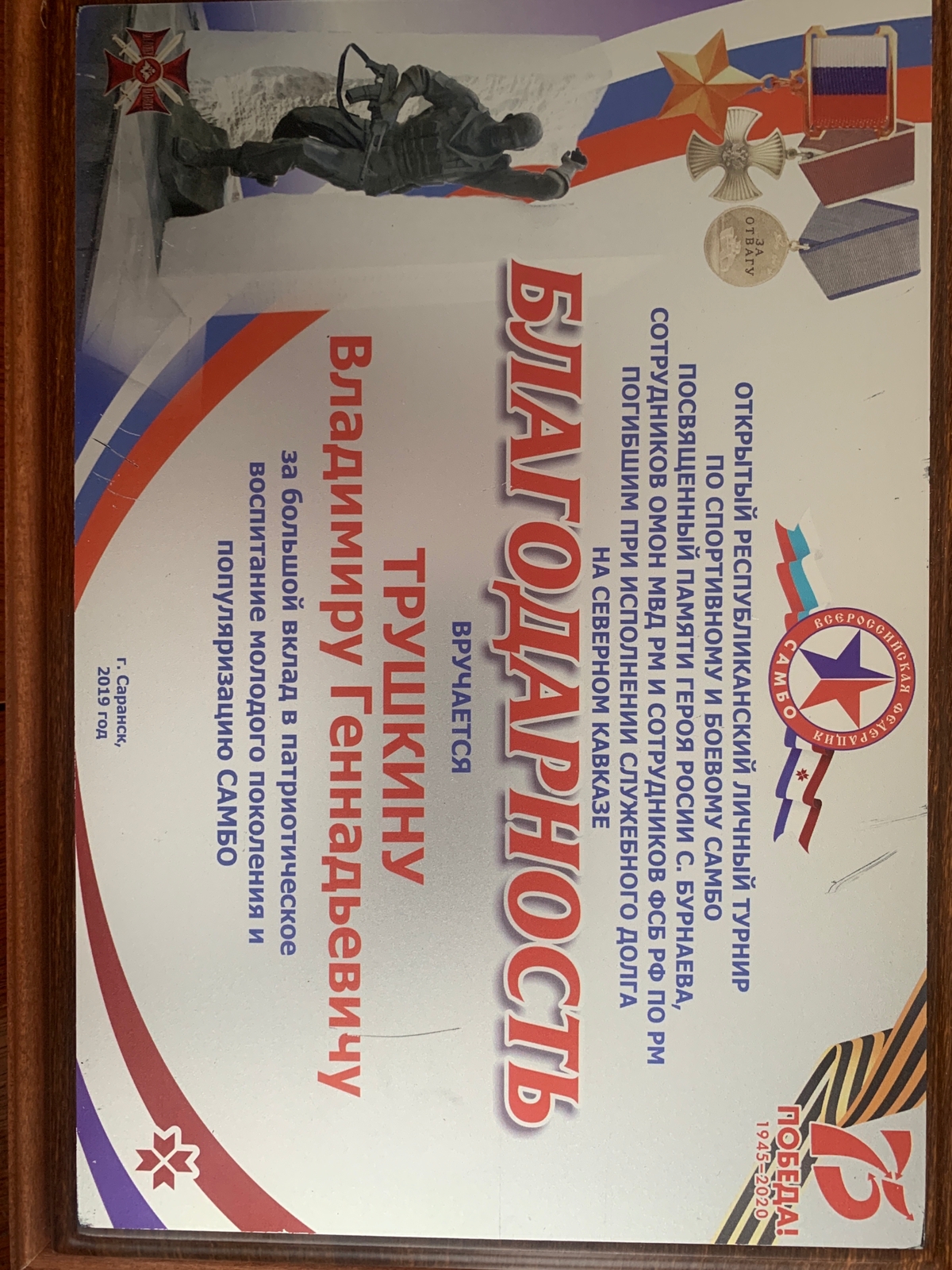 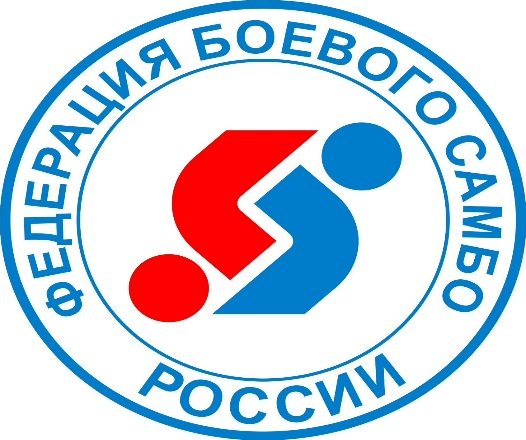 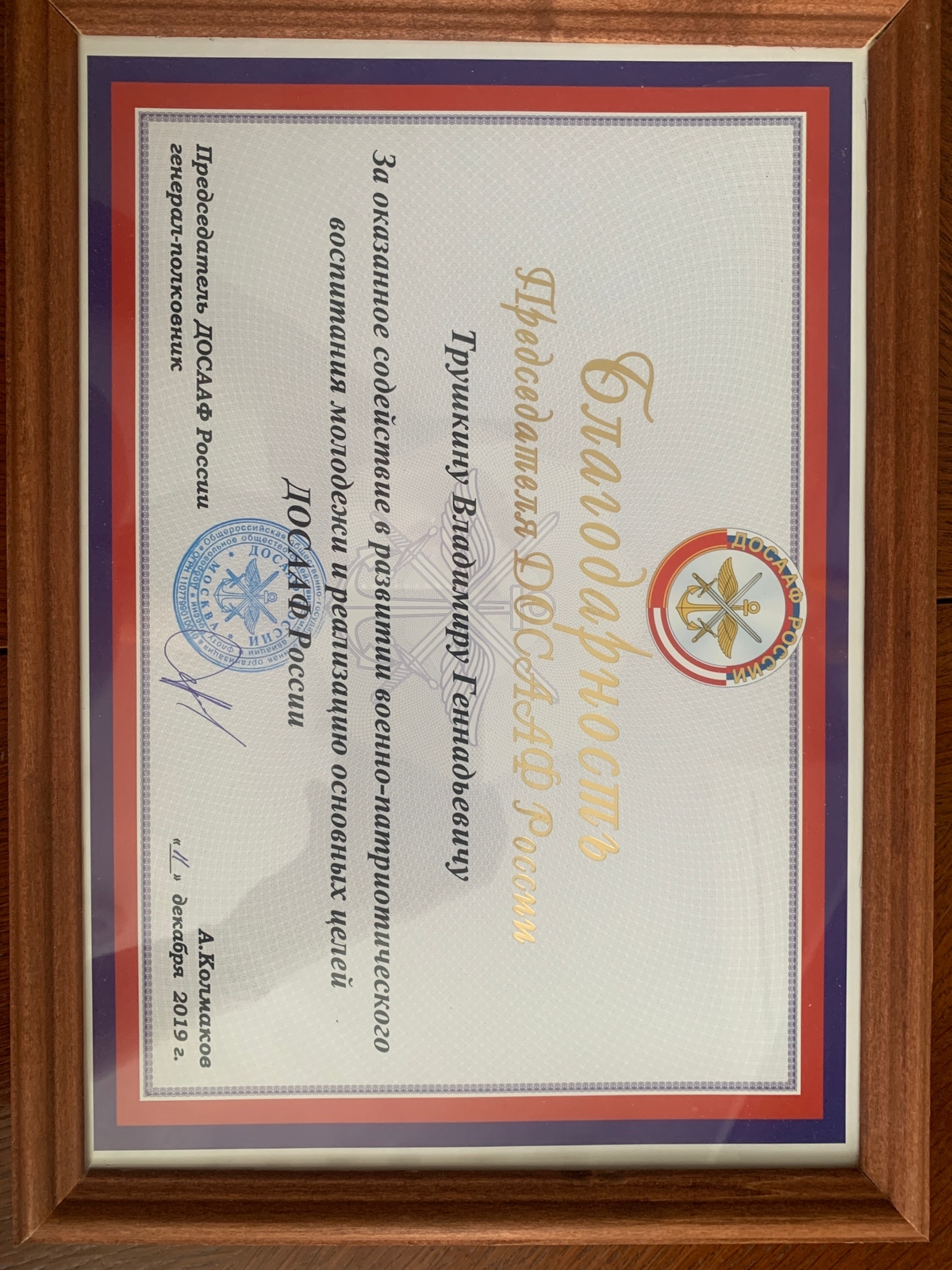 10.Общественно-педагогическая активность педагога : участие в комиссиях, педагогических сообществах, в жюри, конкурсов
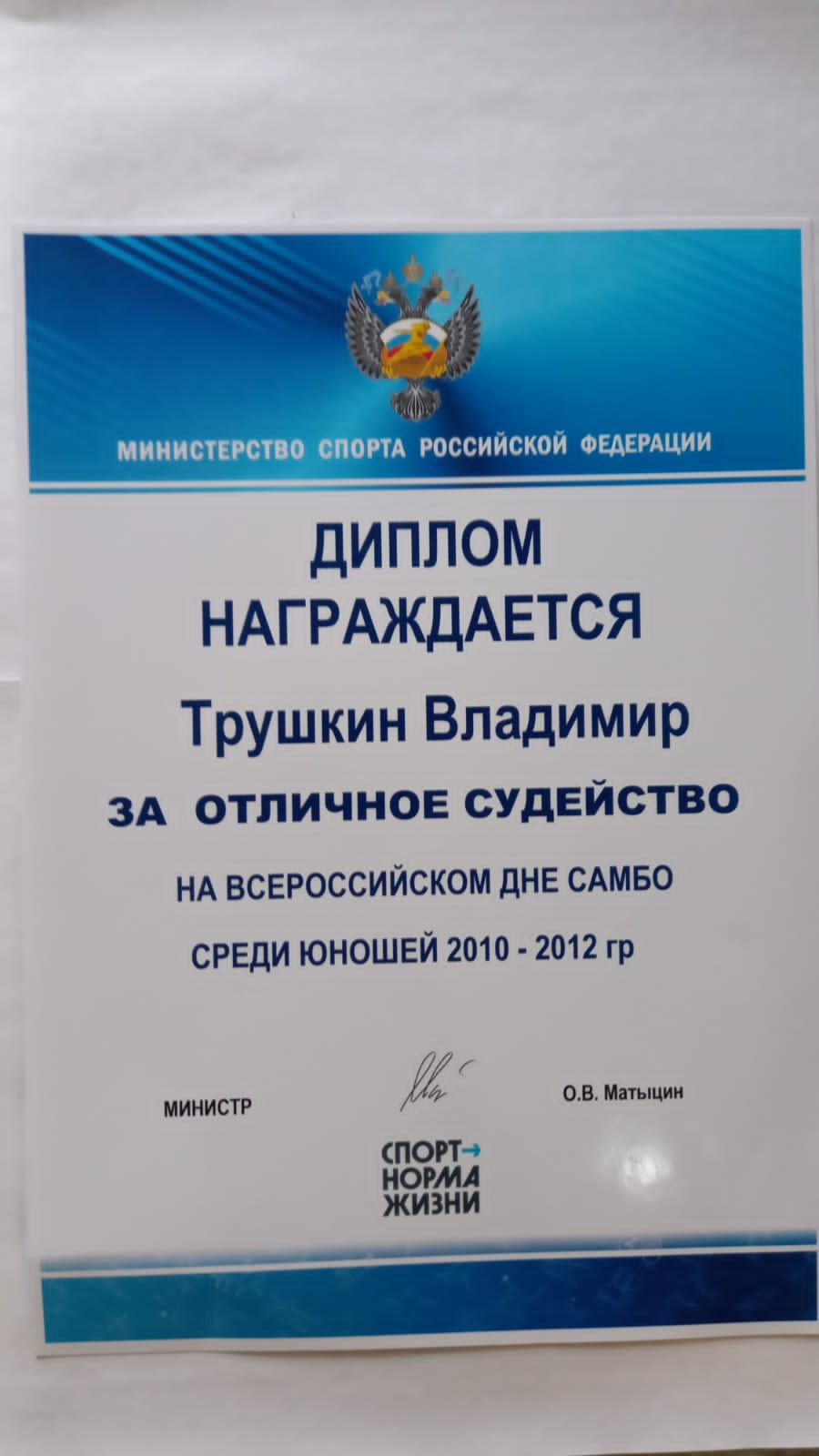 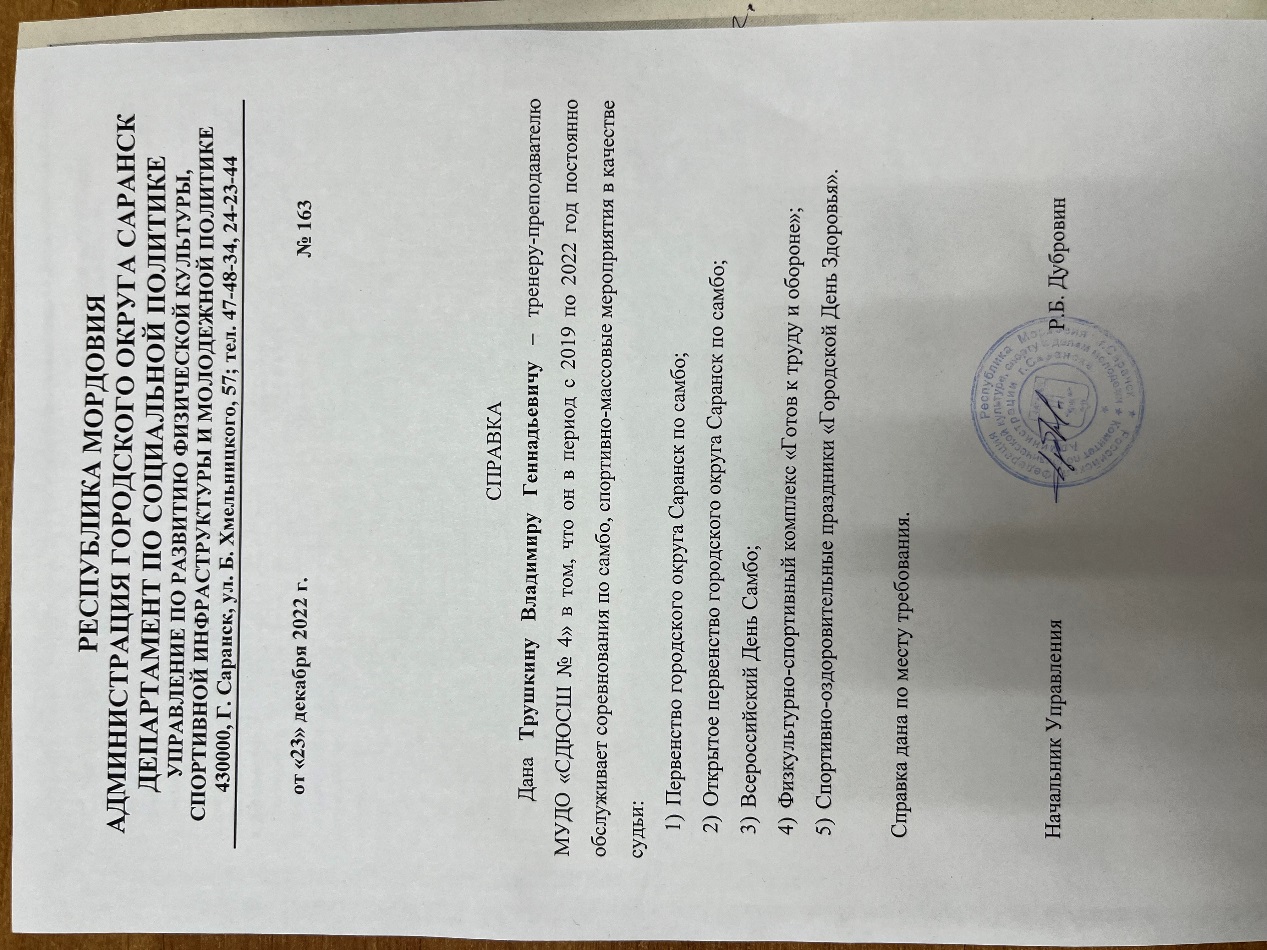